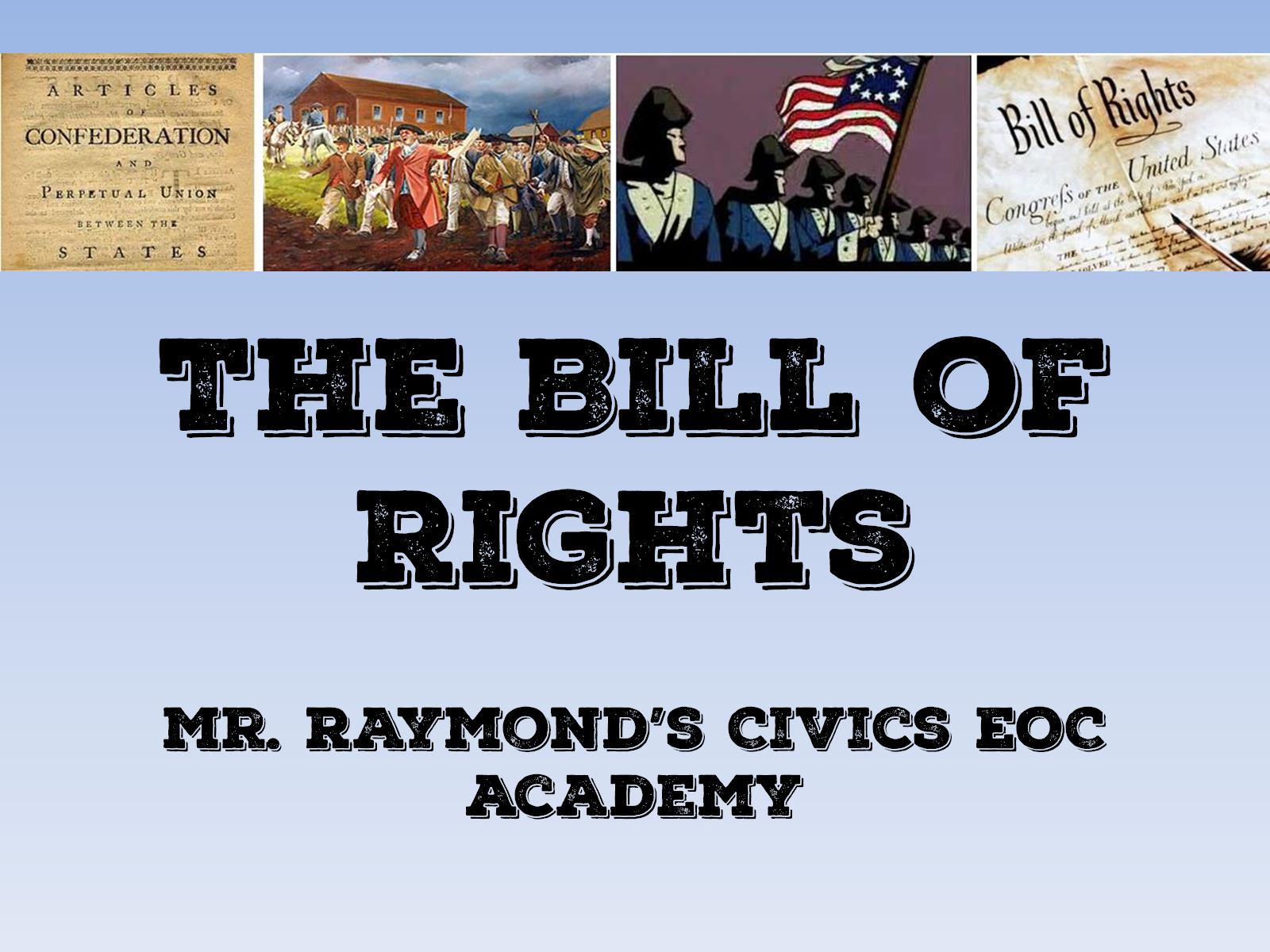 The Bill of Rights
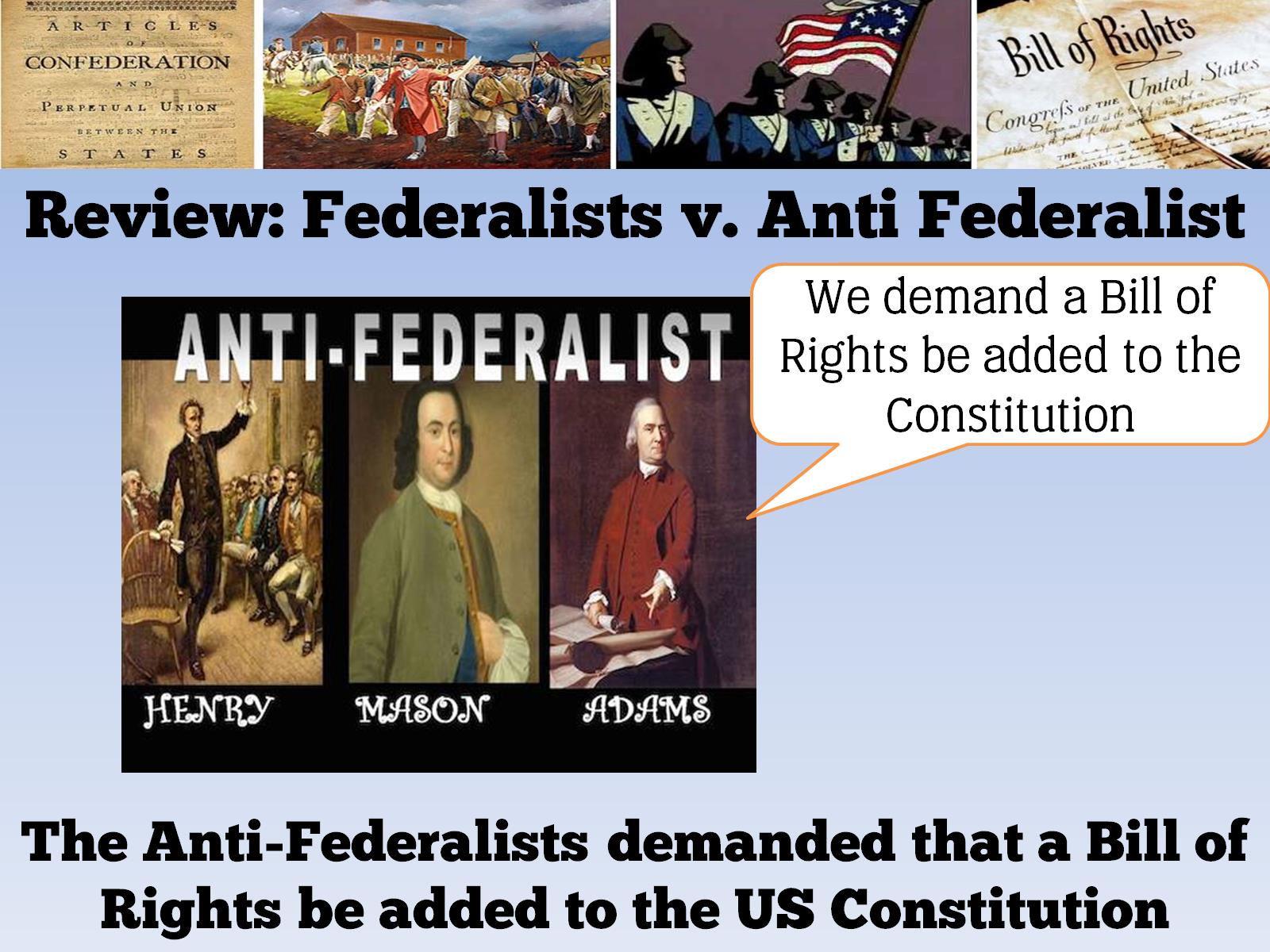 Review: Federalists v. Anti Federalist
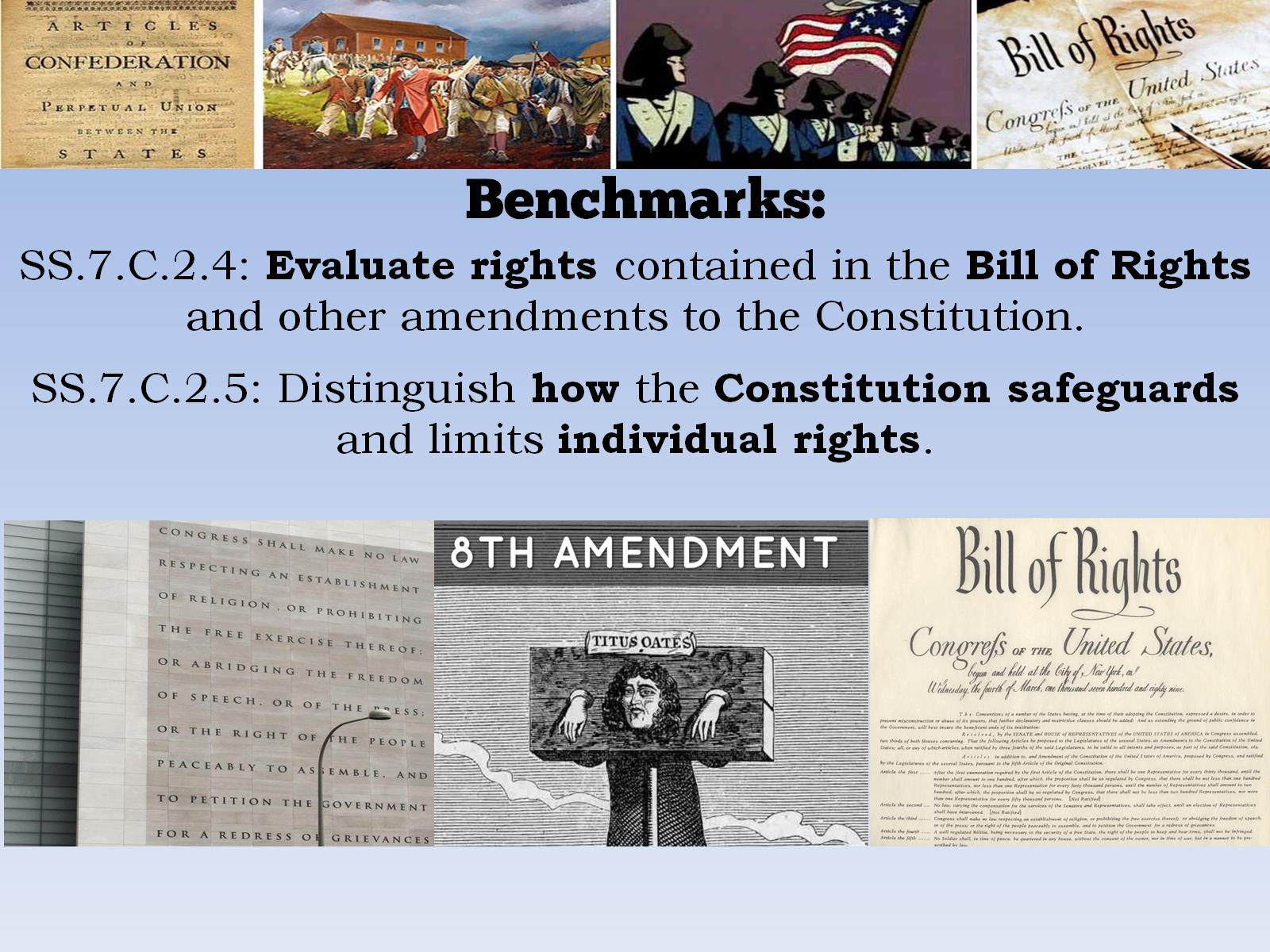 Benchmarks:
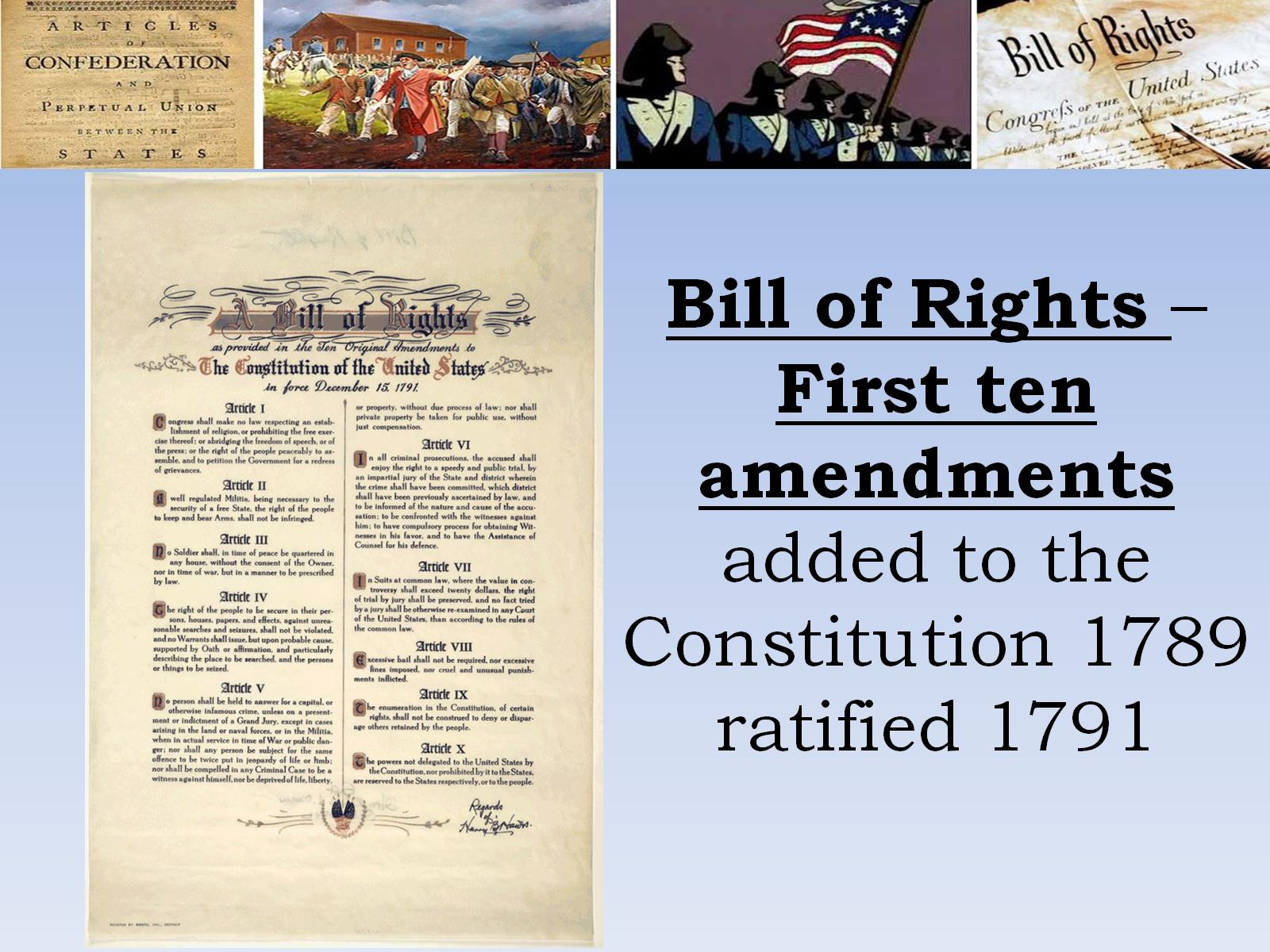 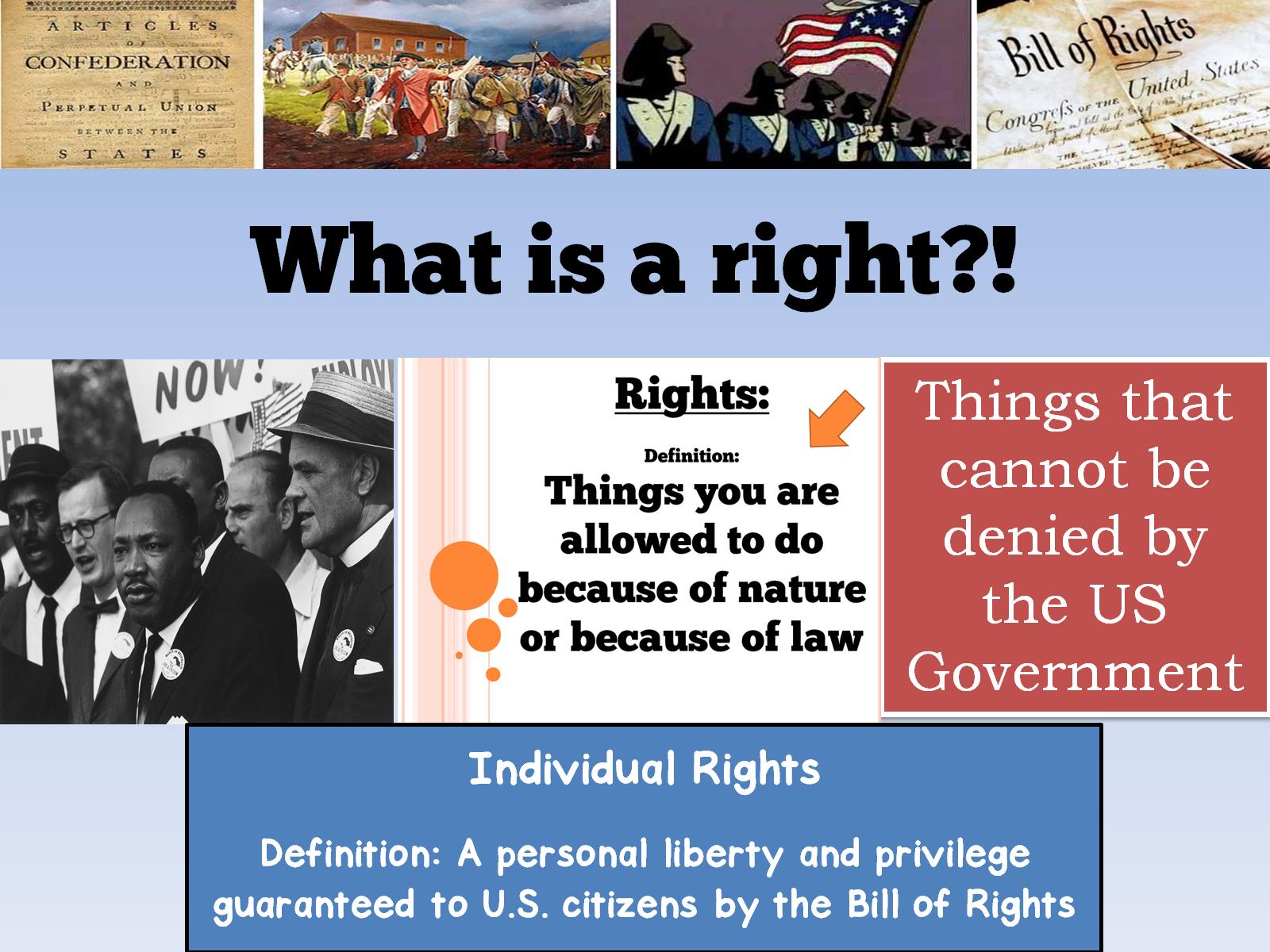 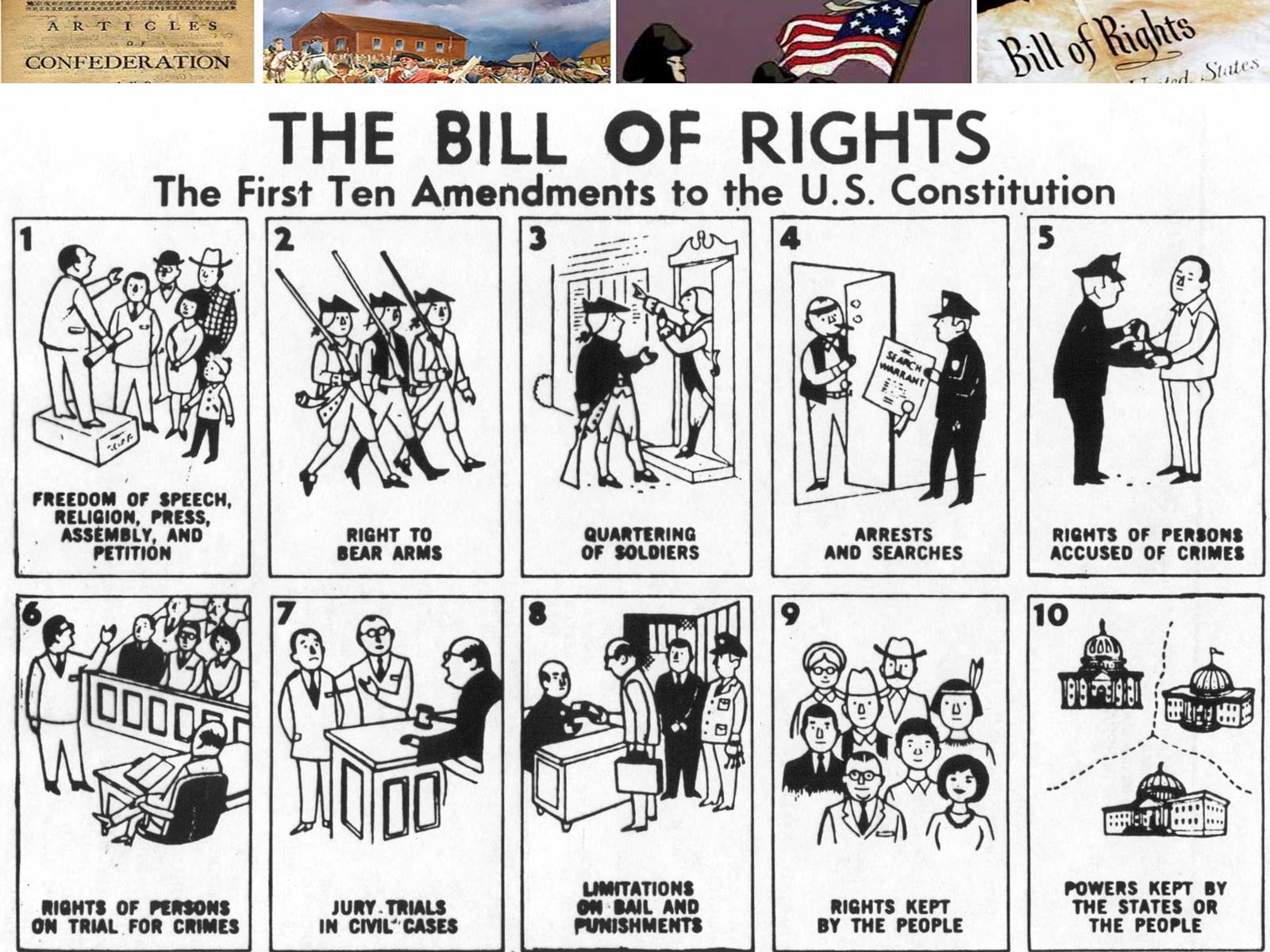 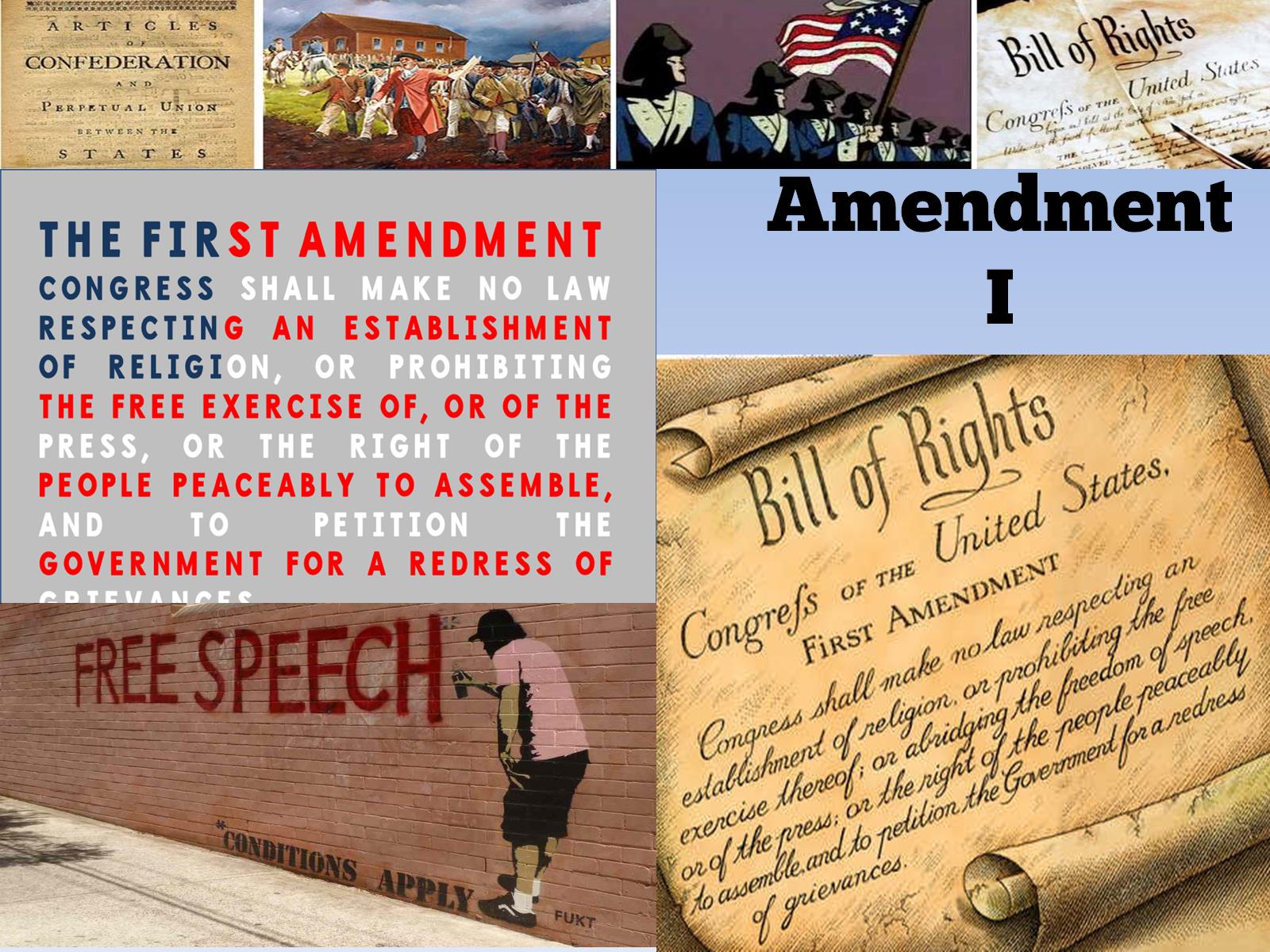 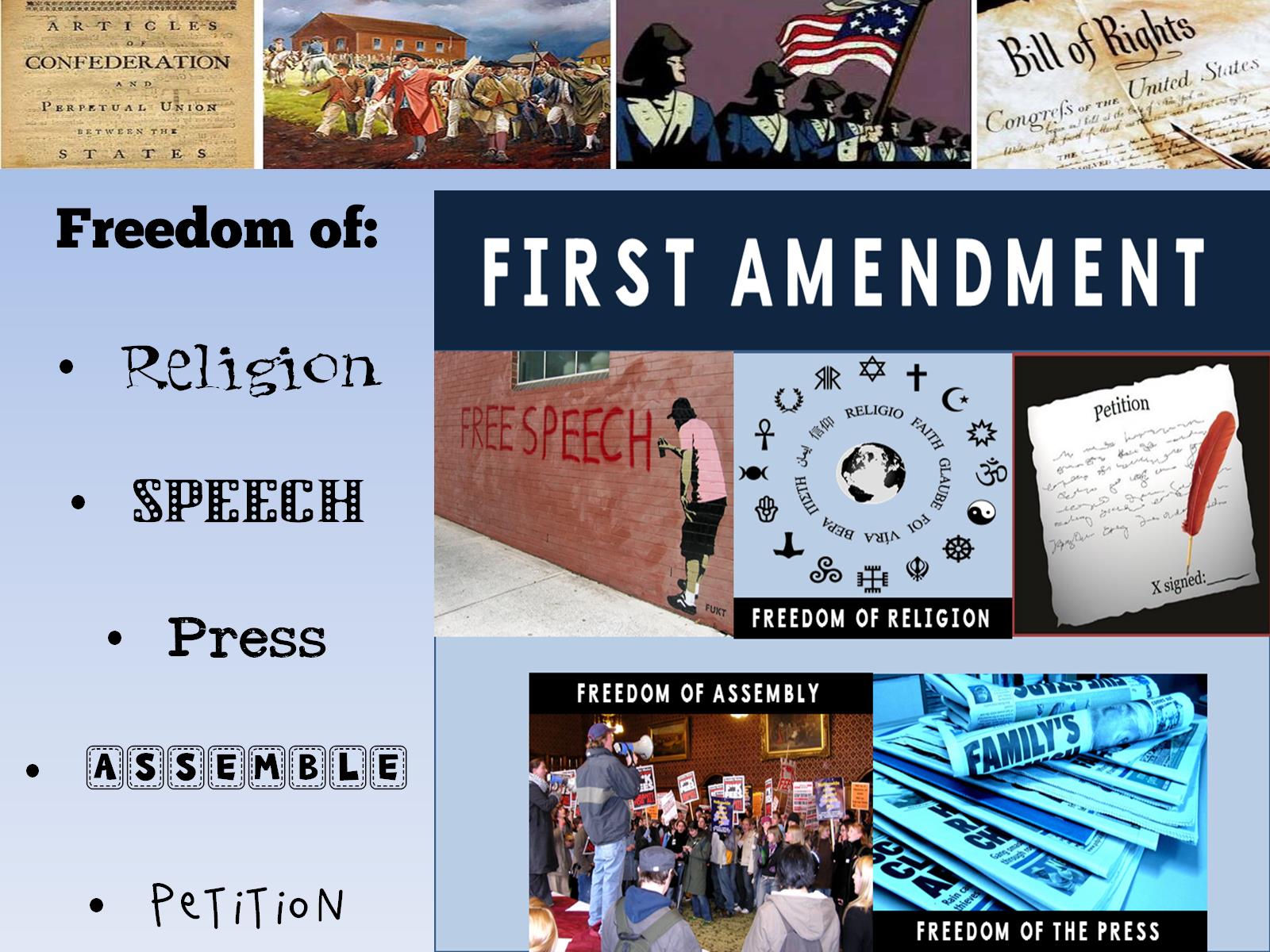 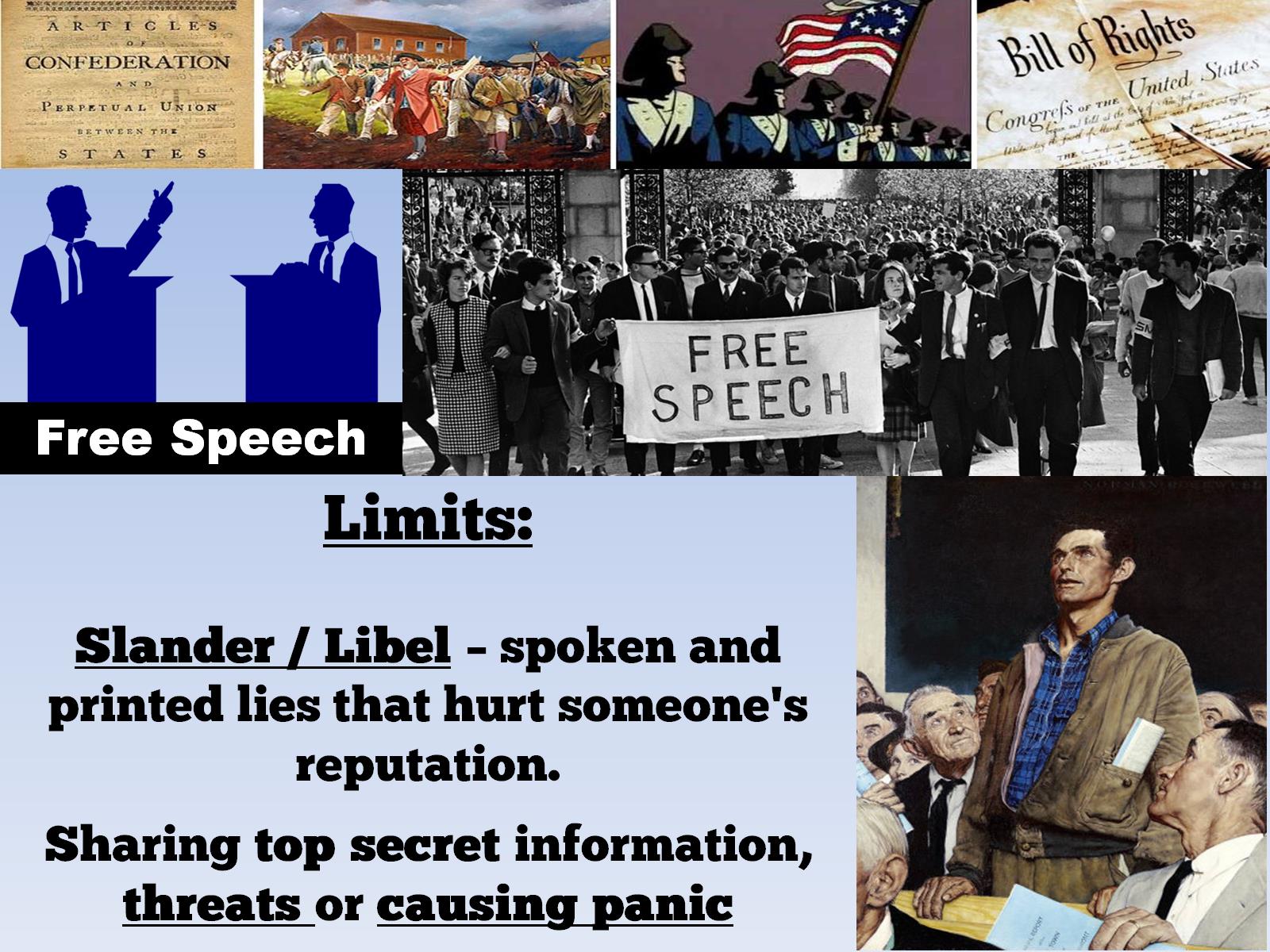 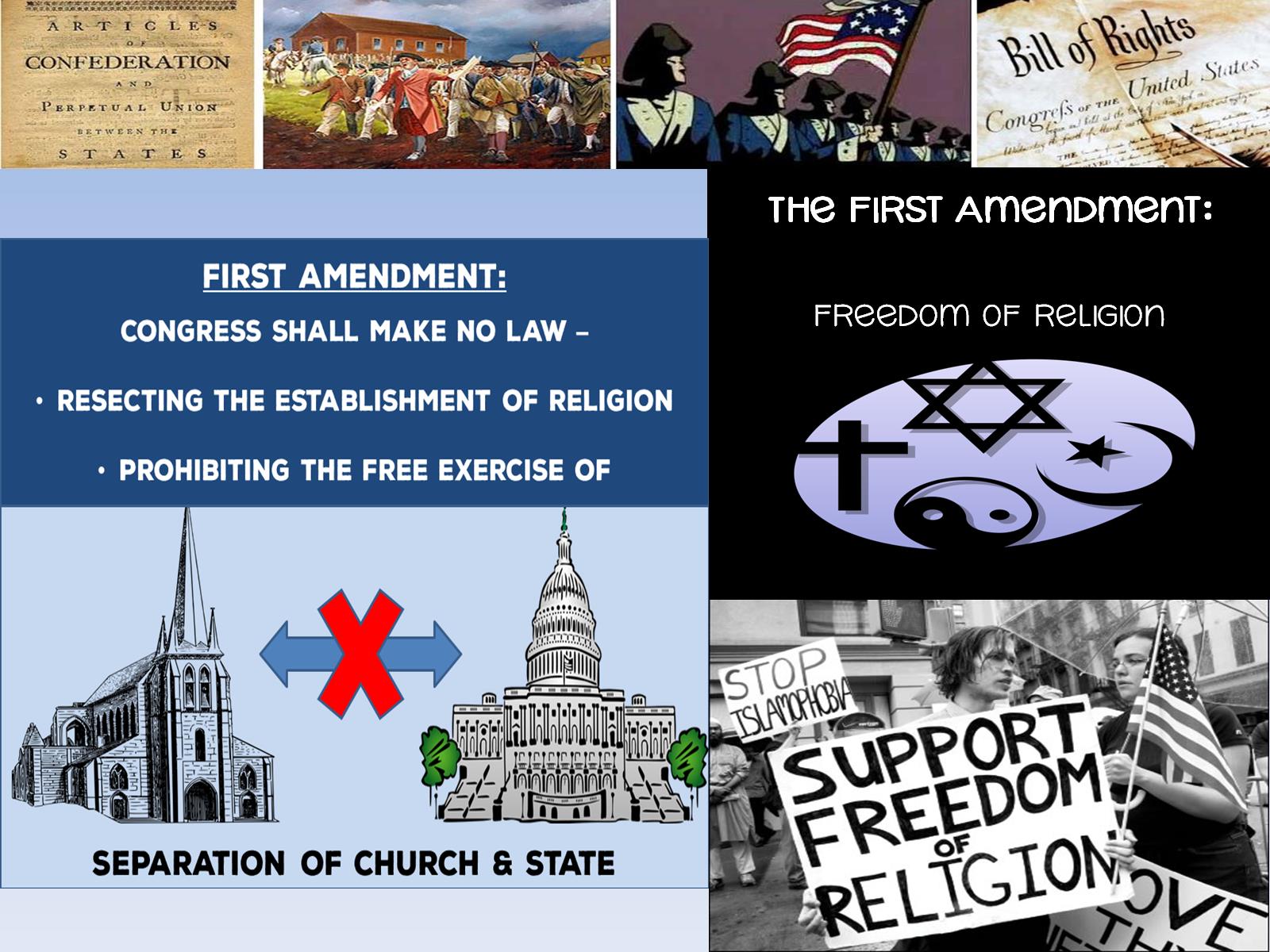 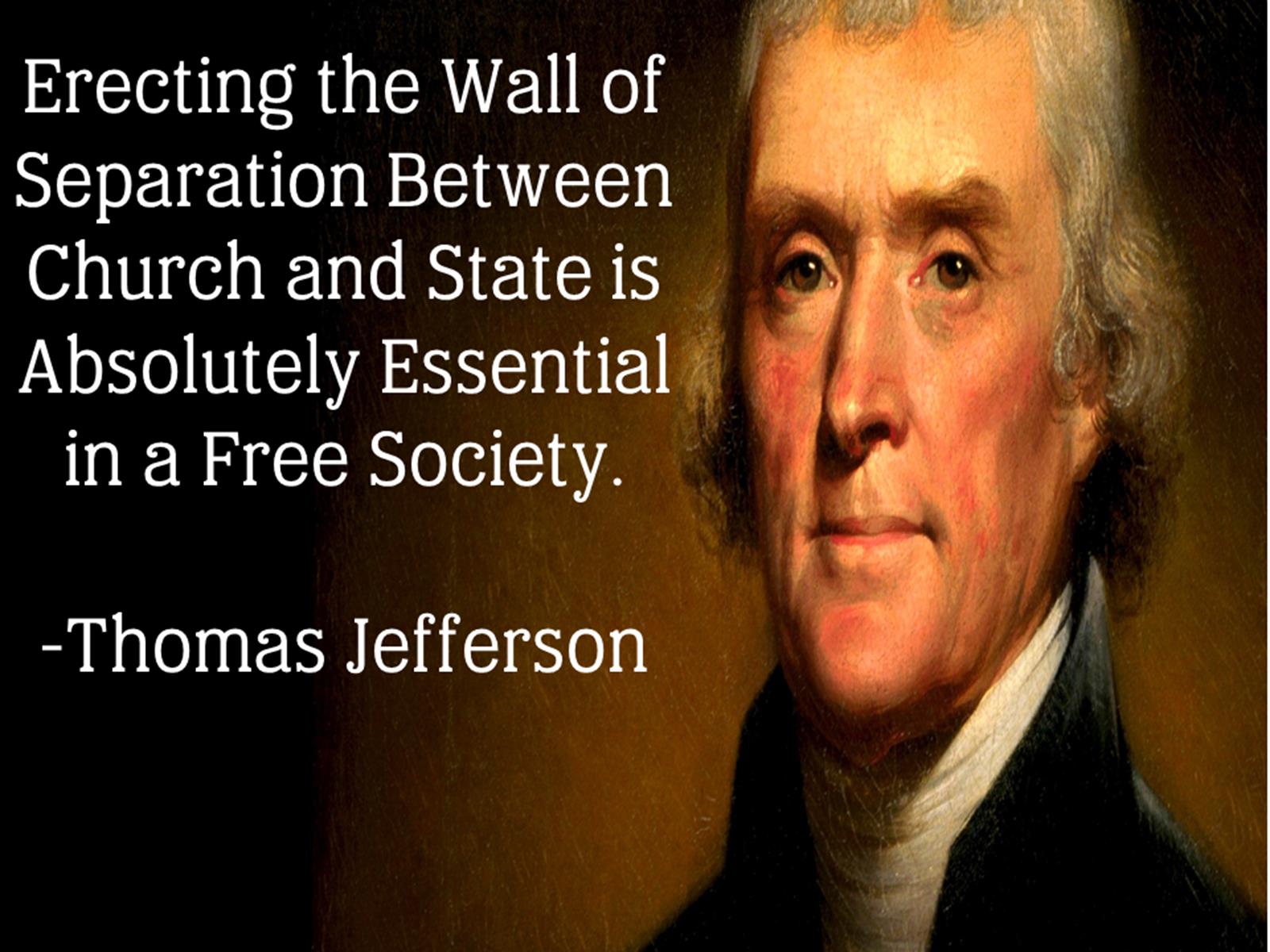 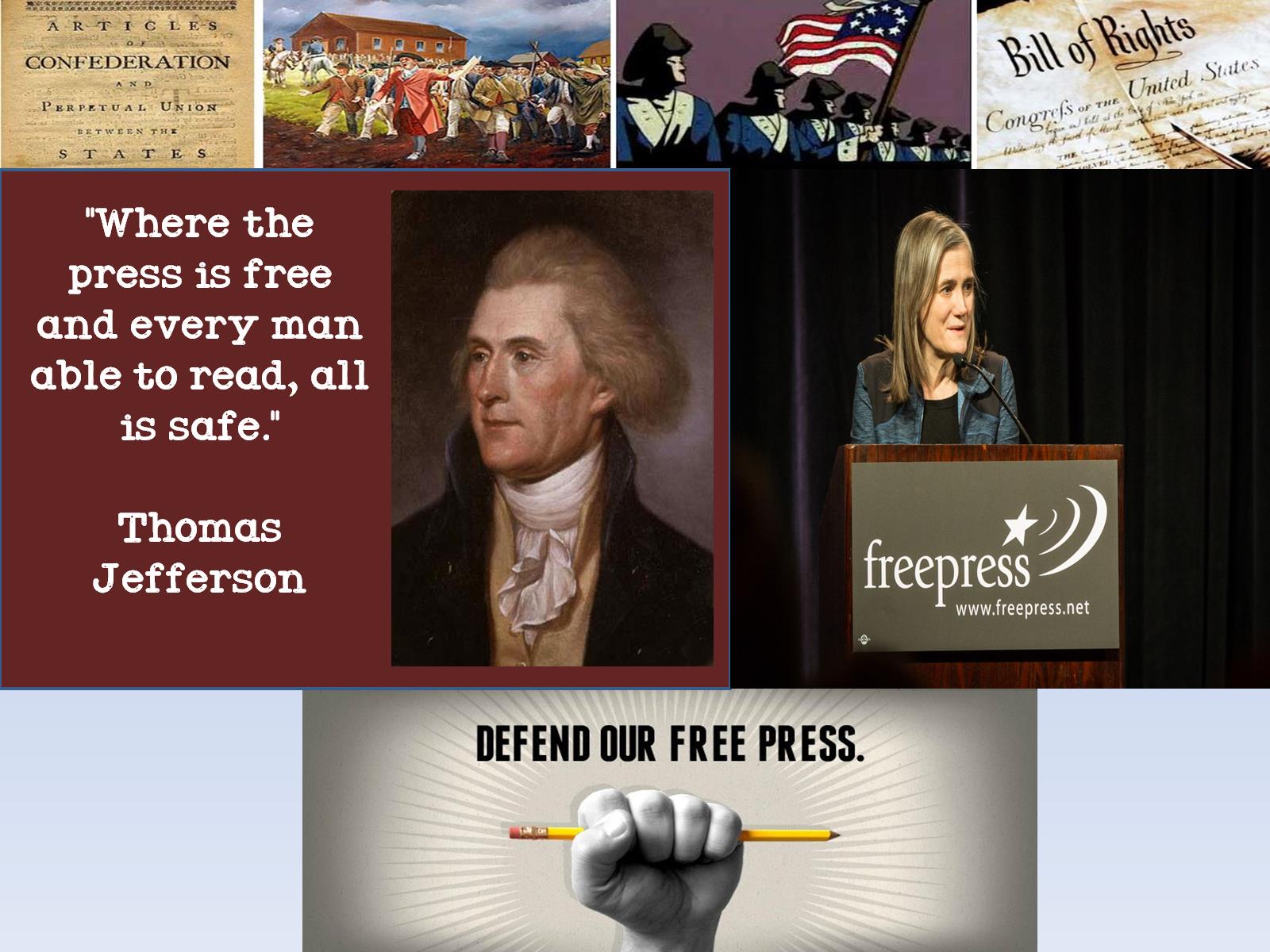 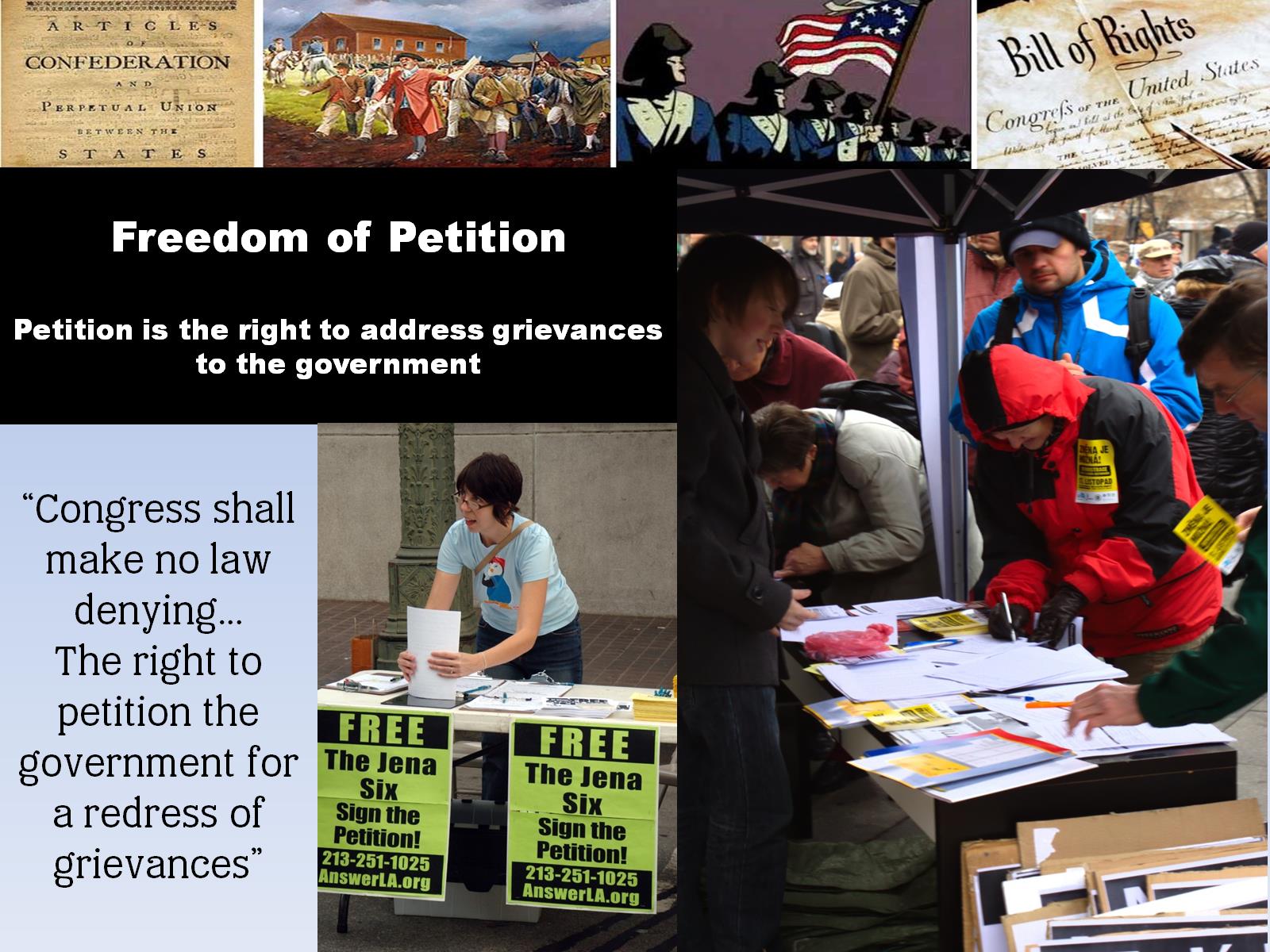 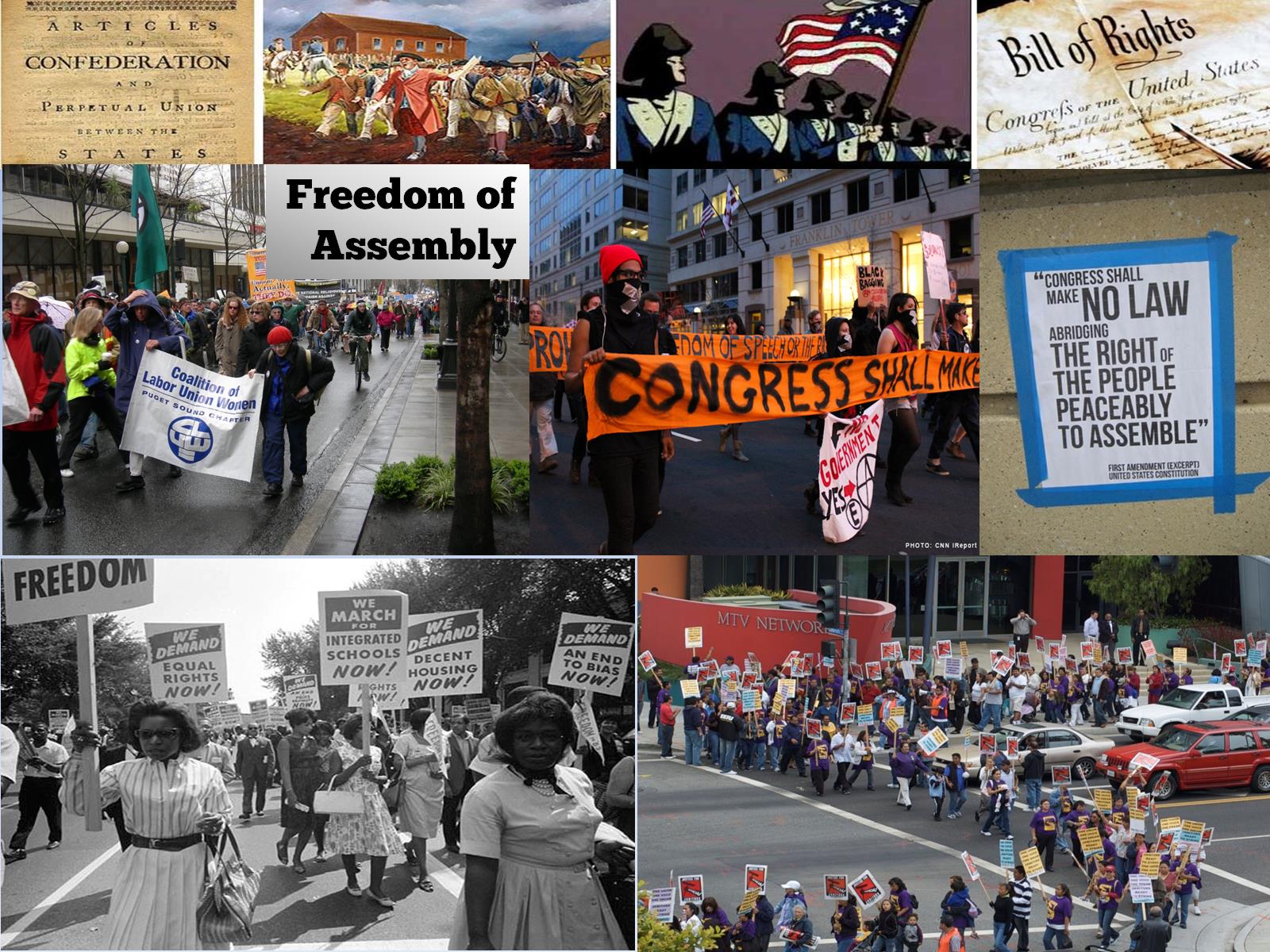 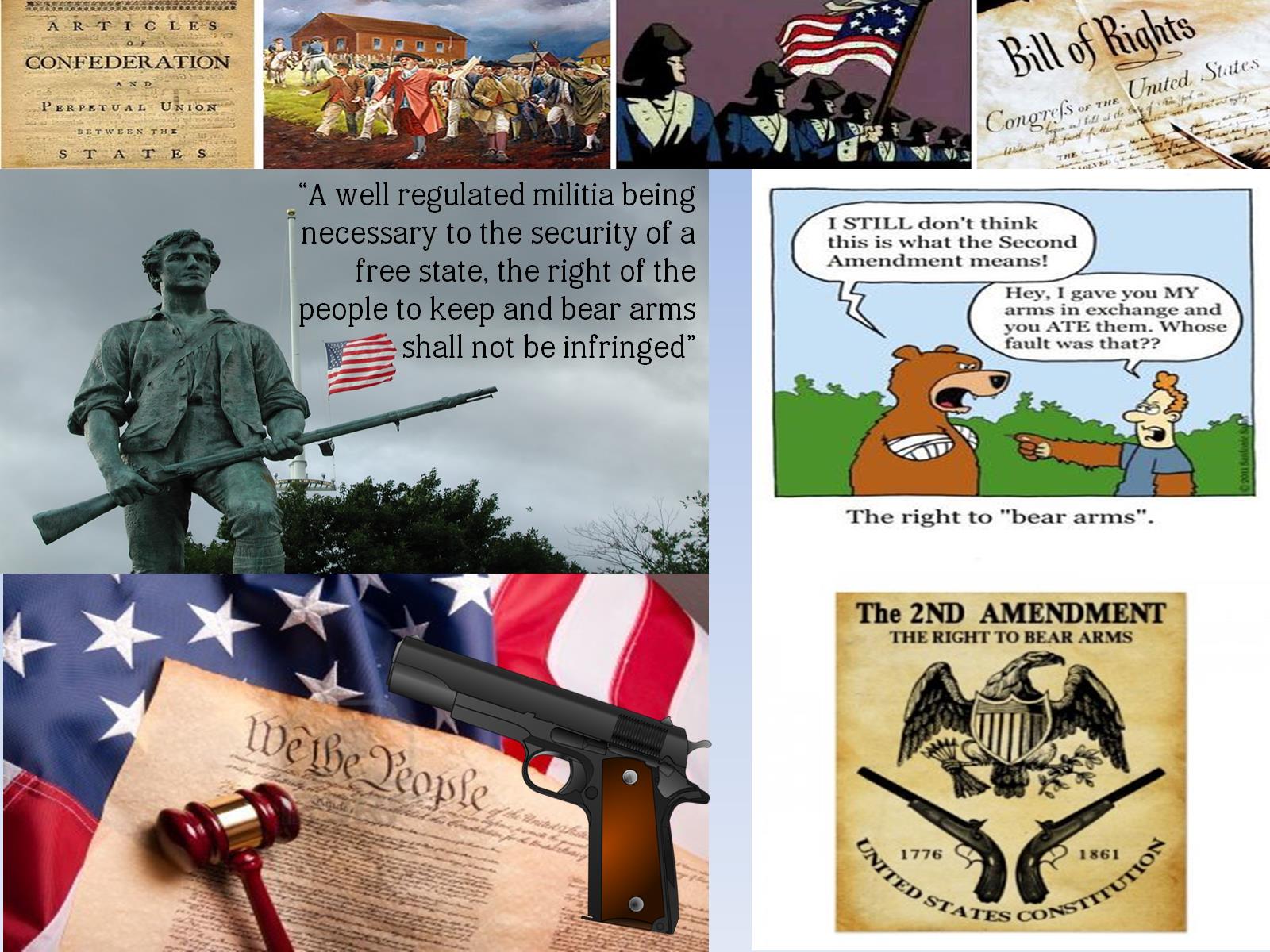 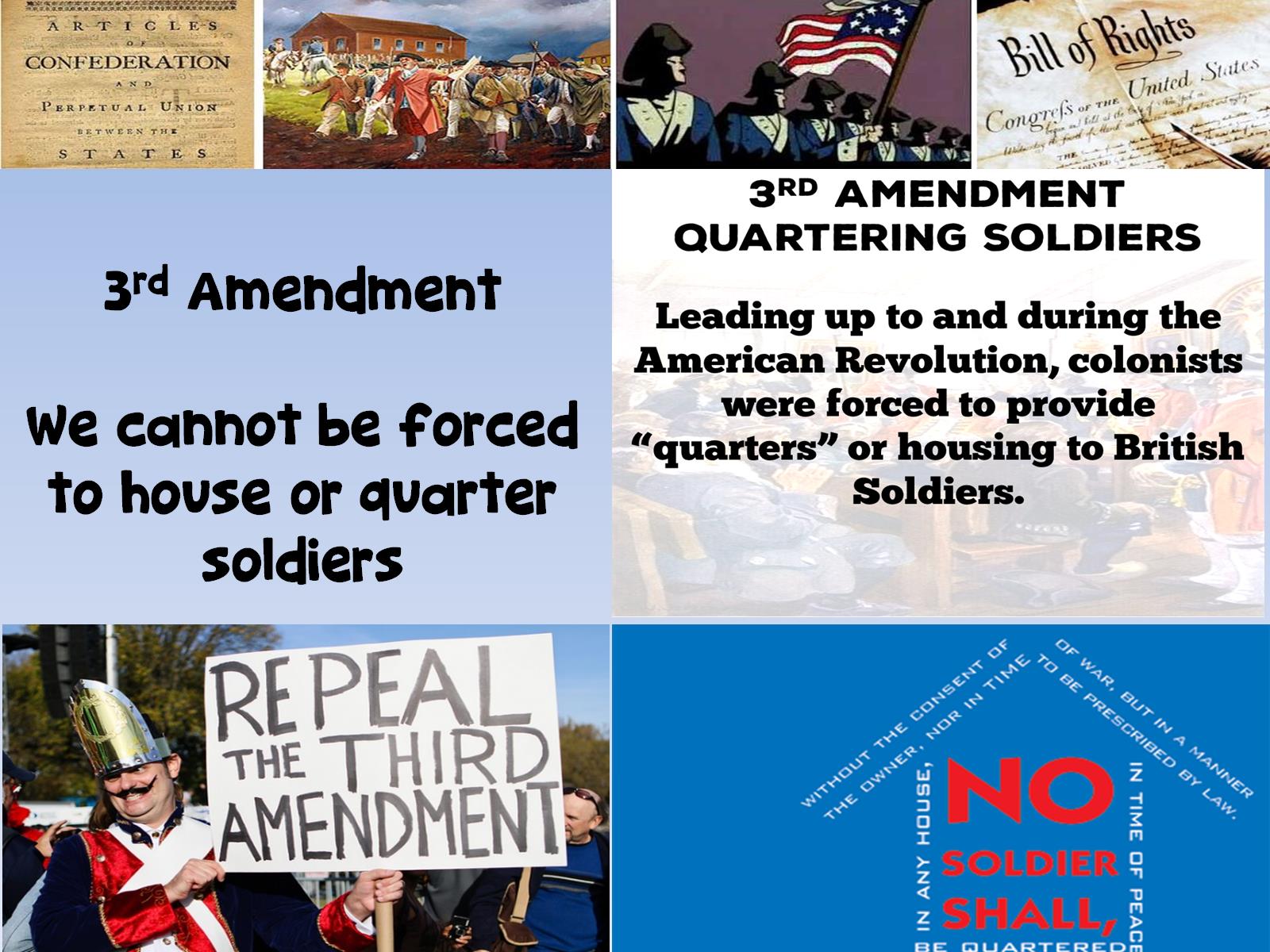 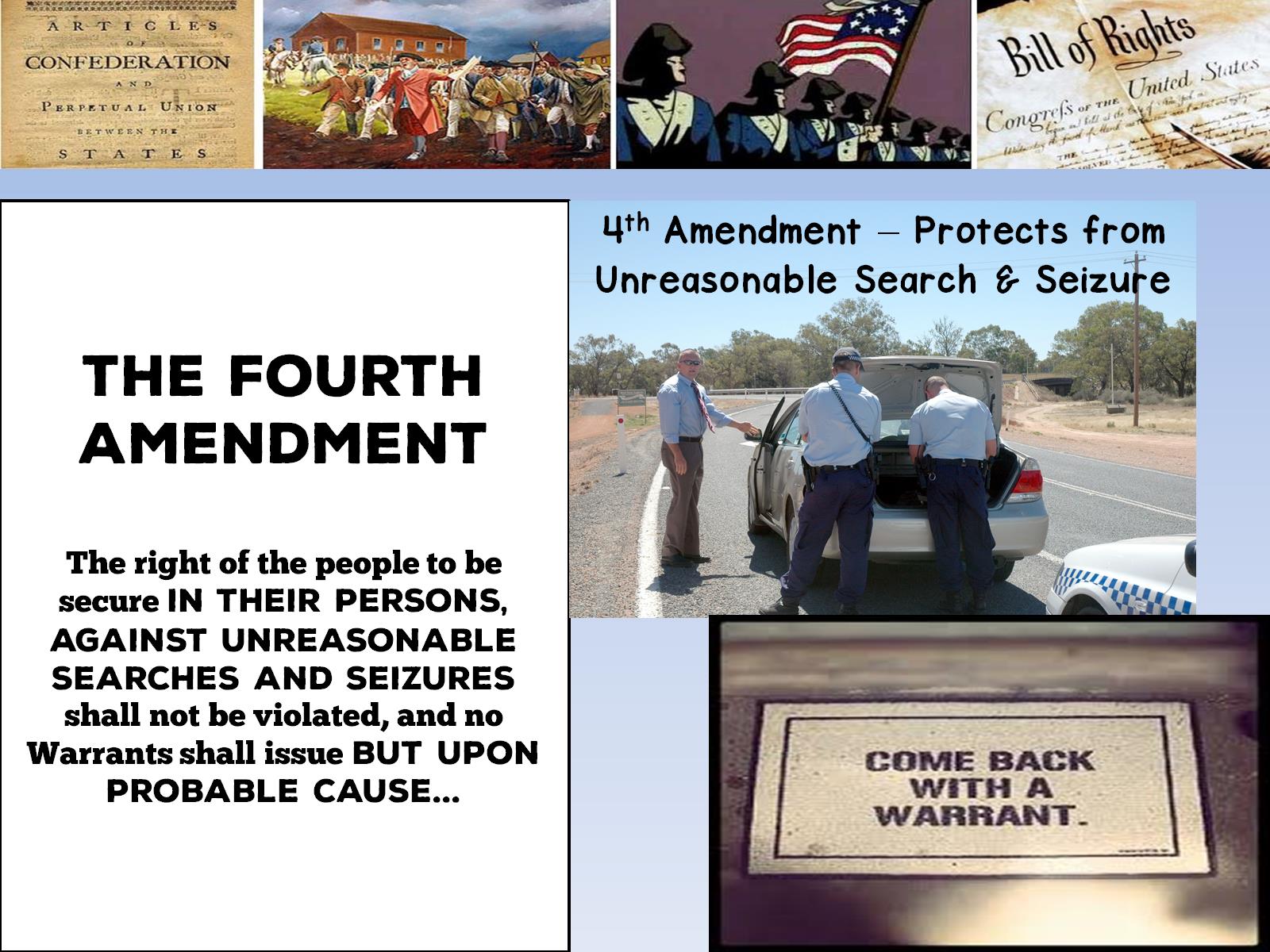 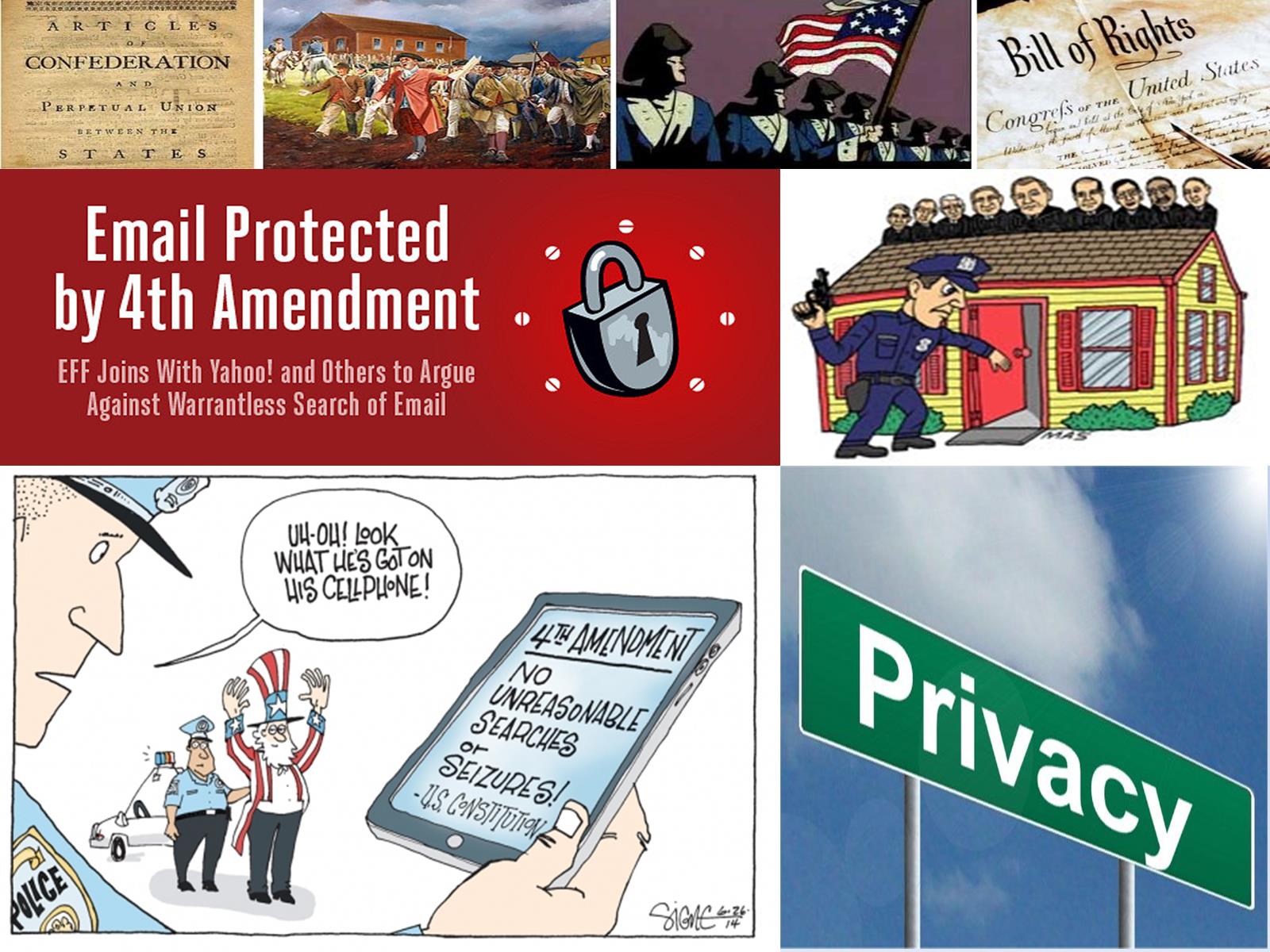 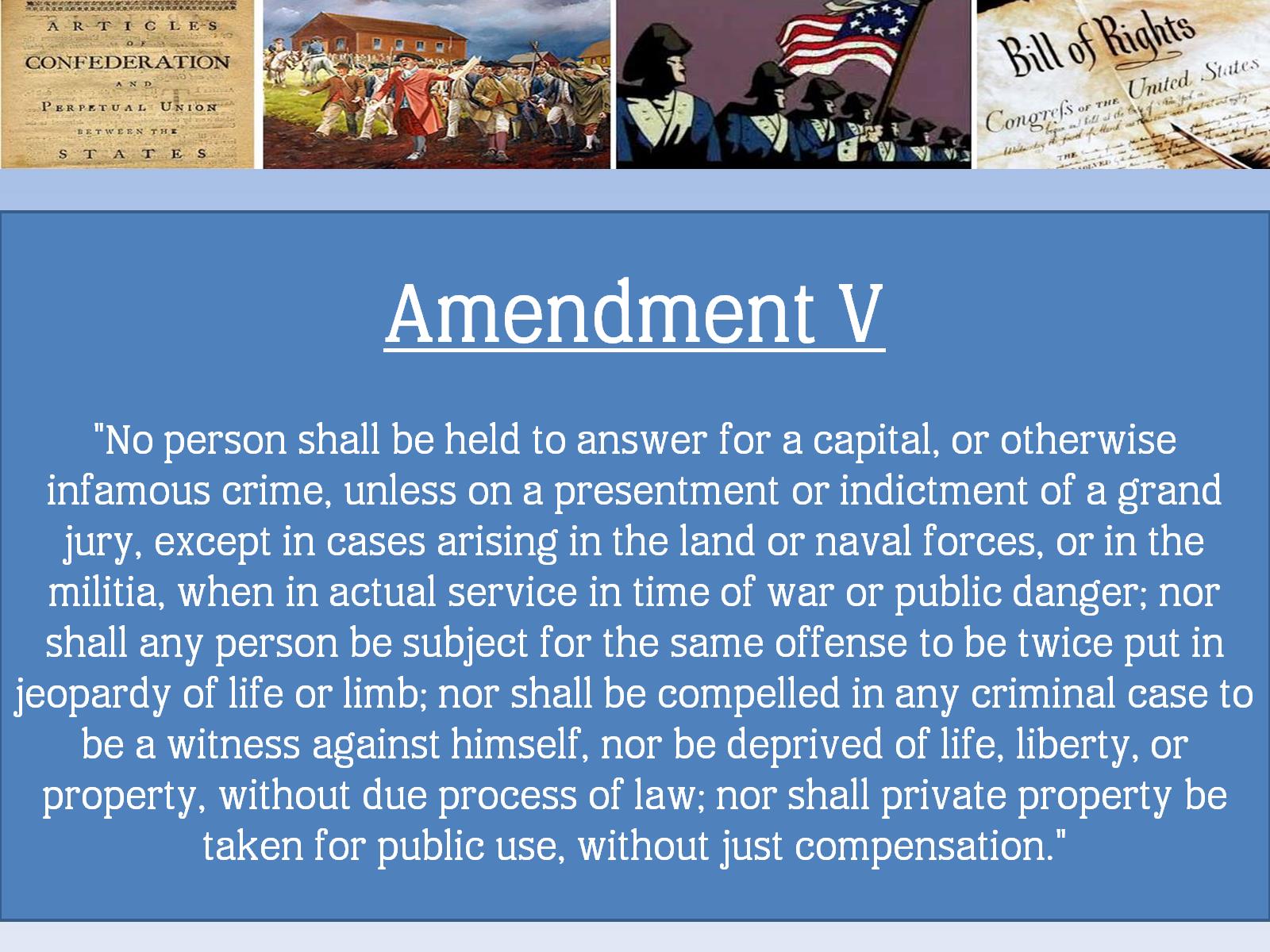 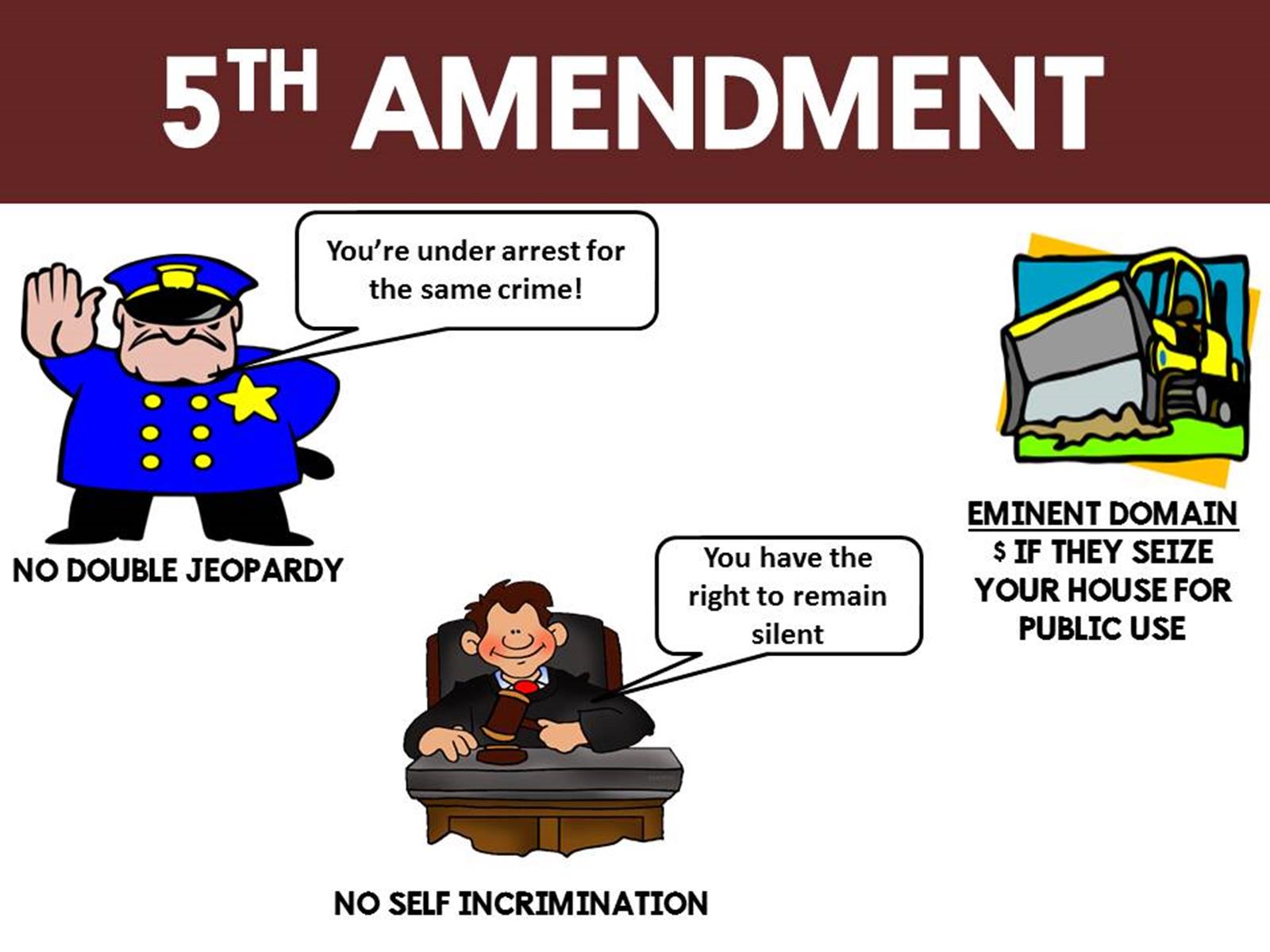 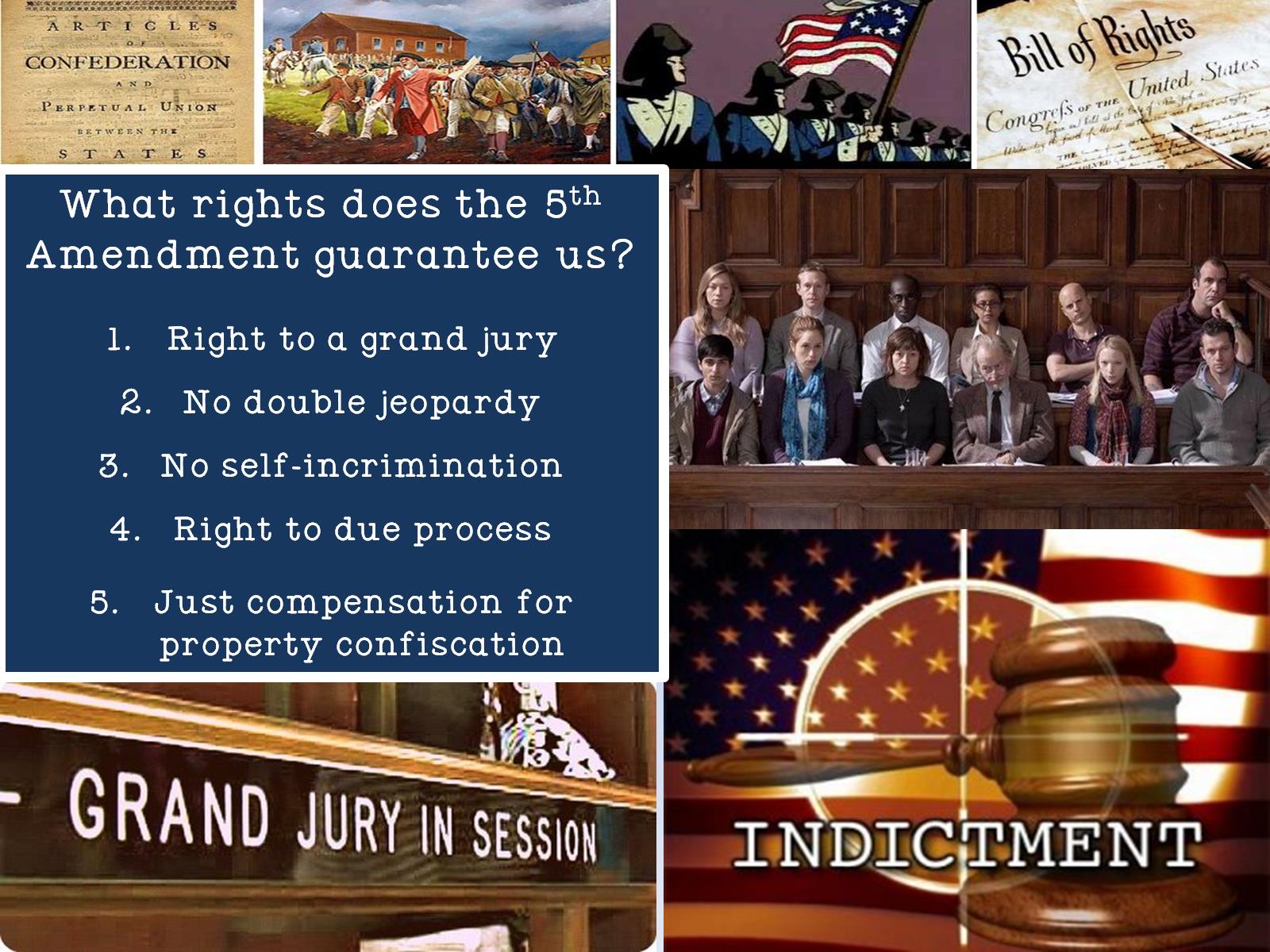 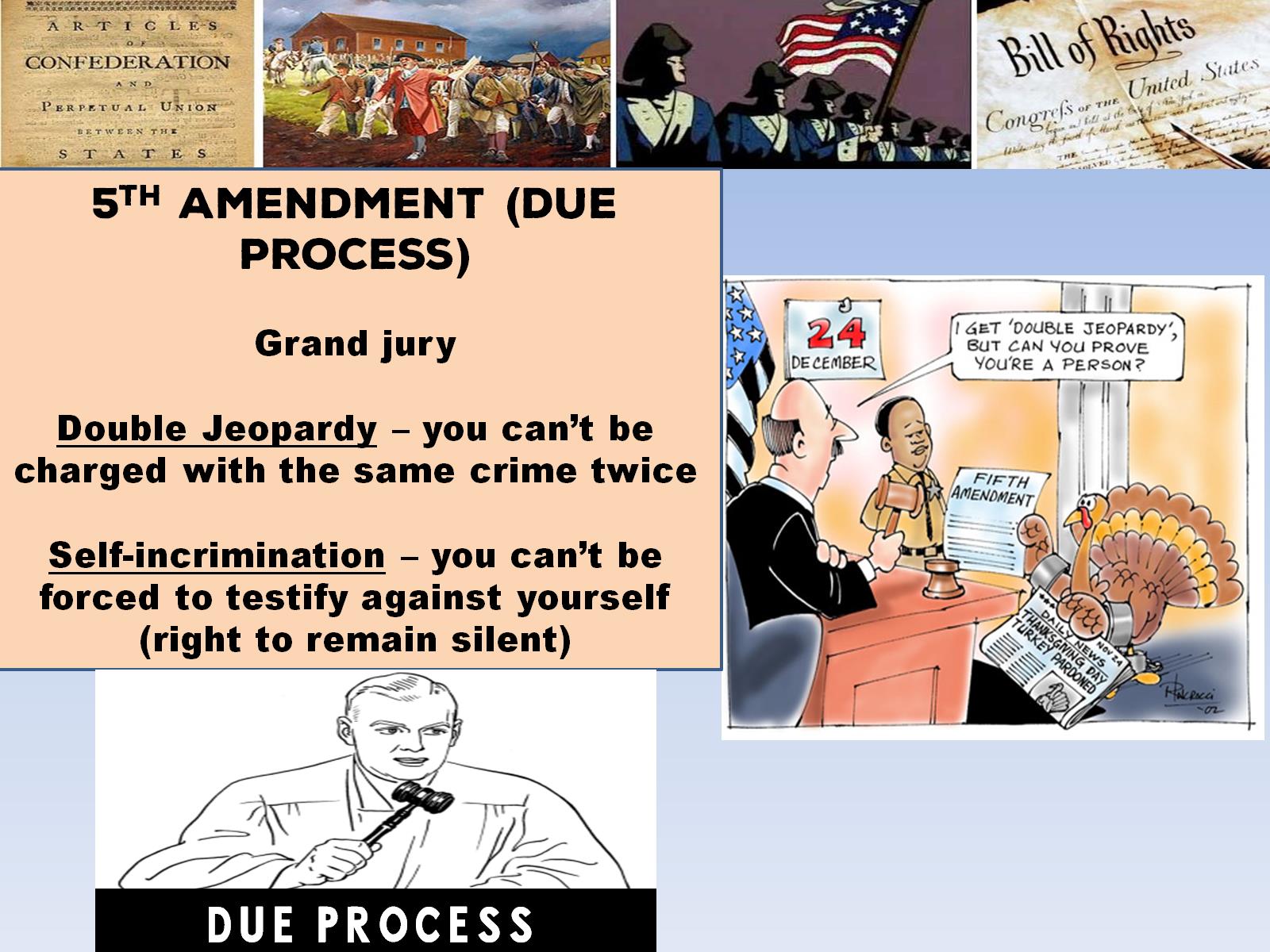 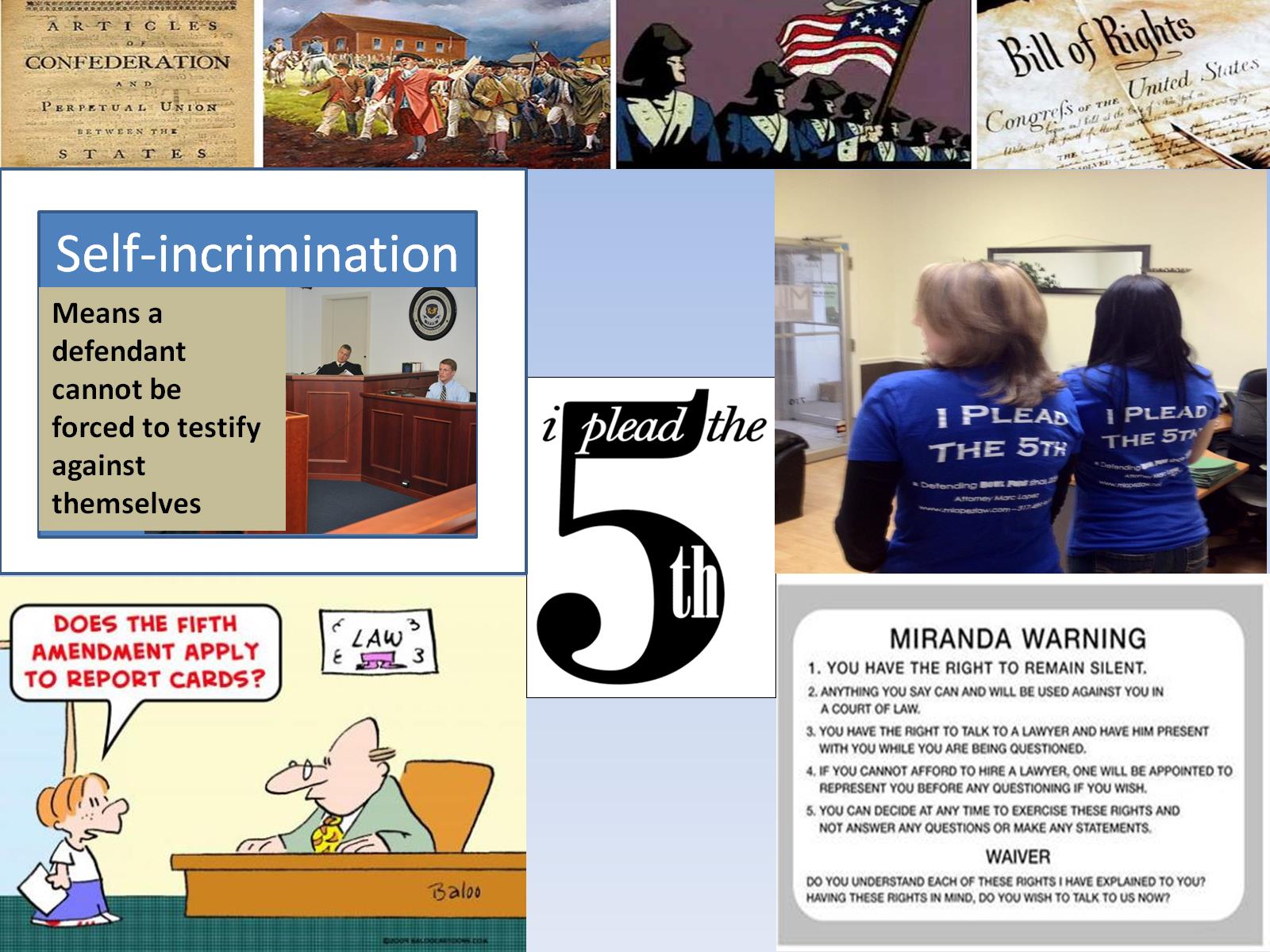 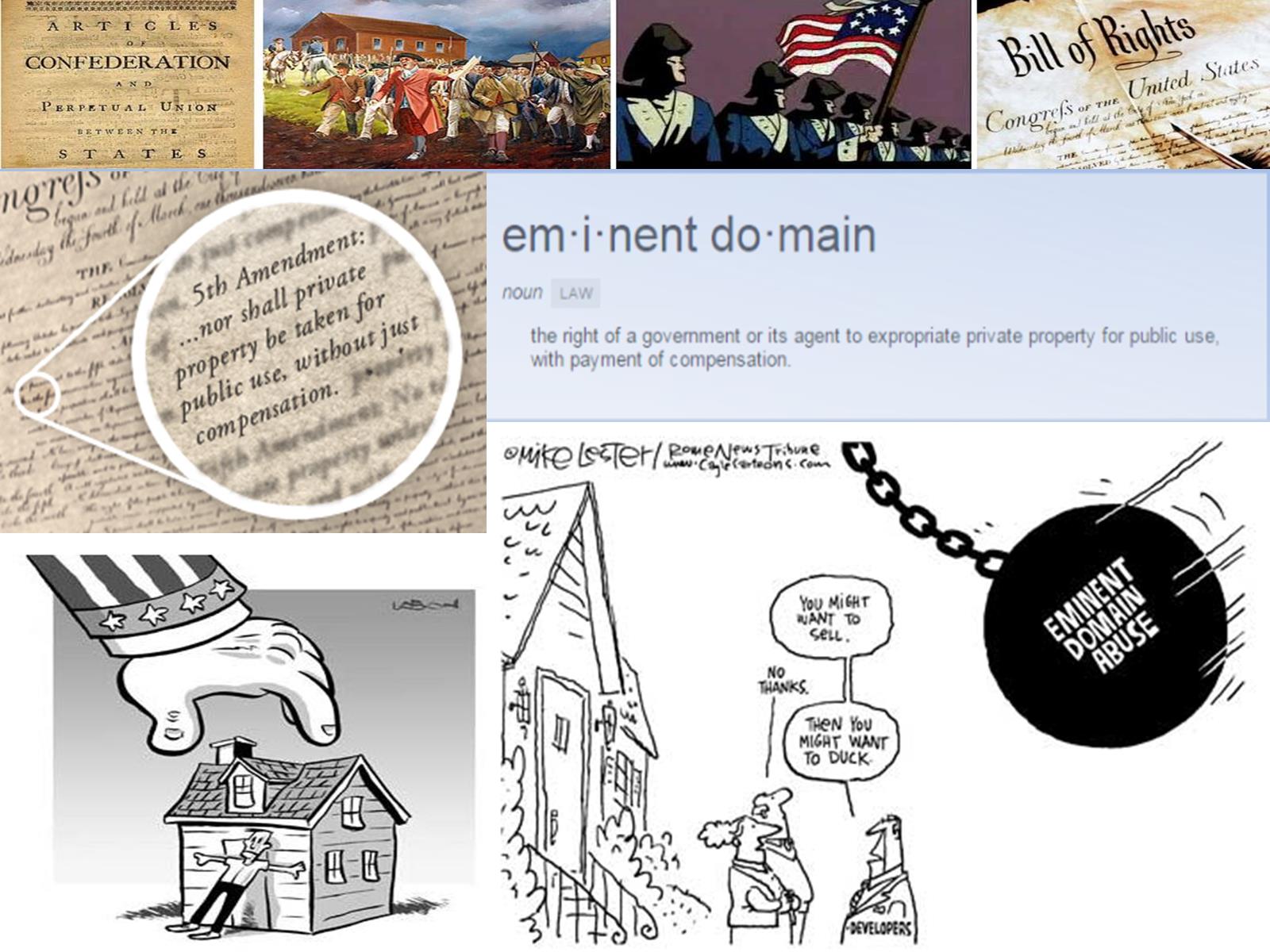 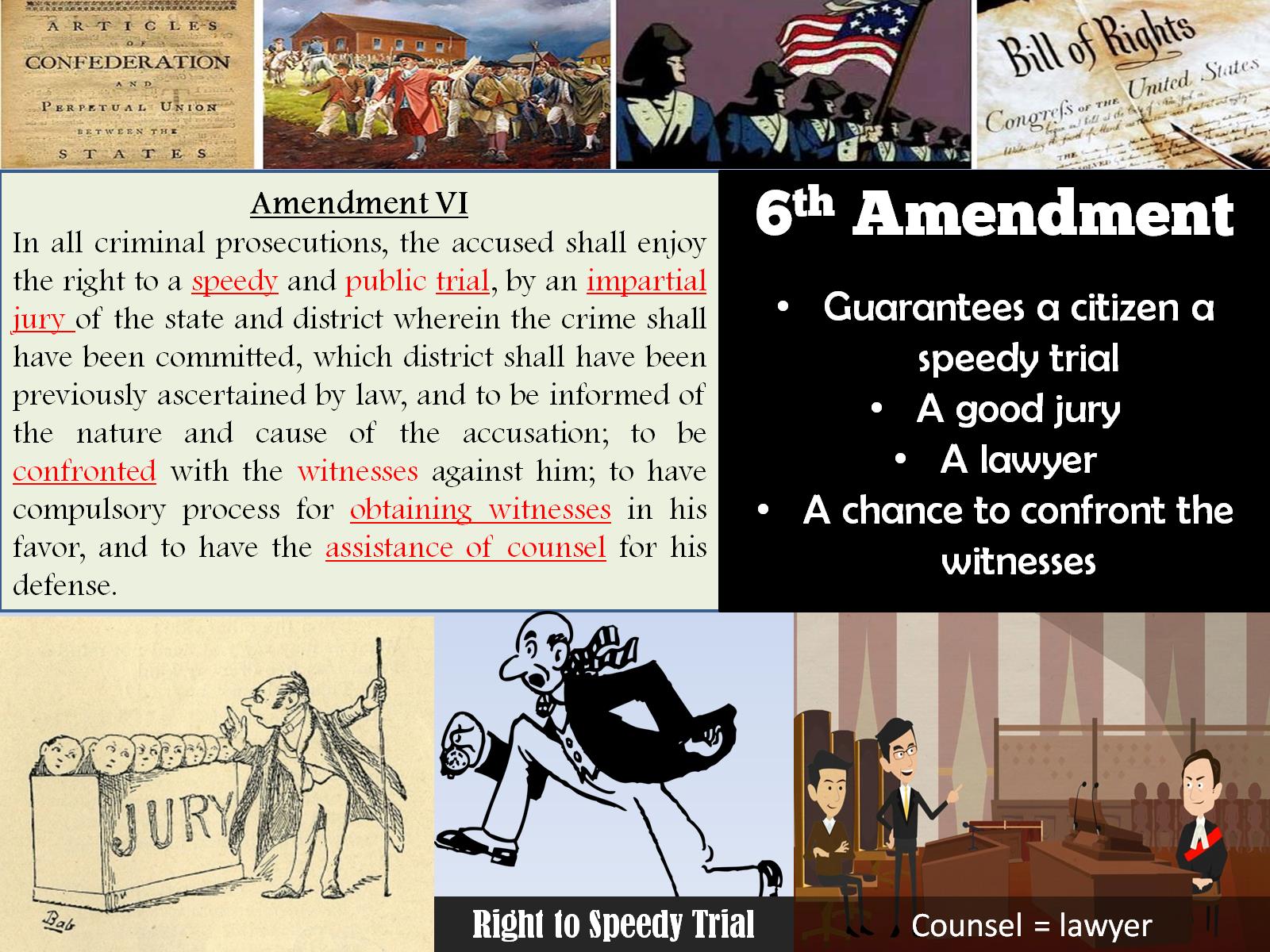 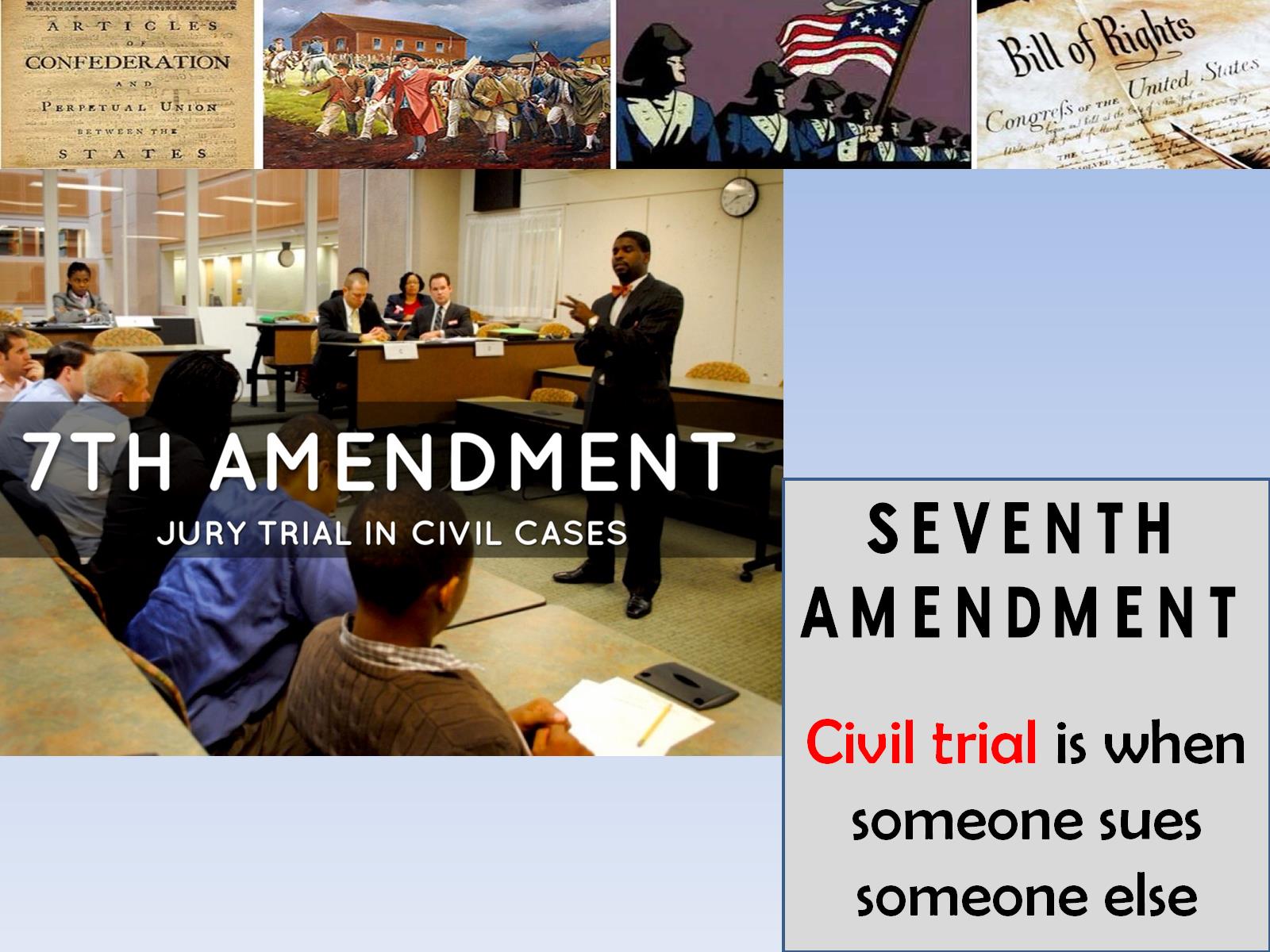 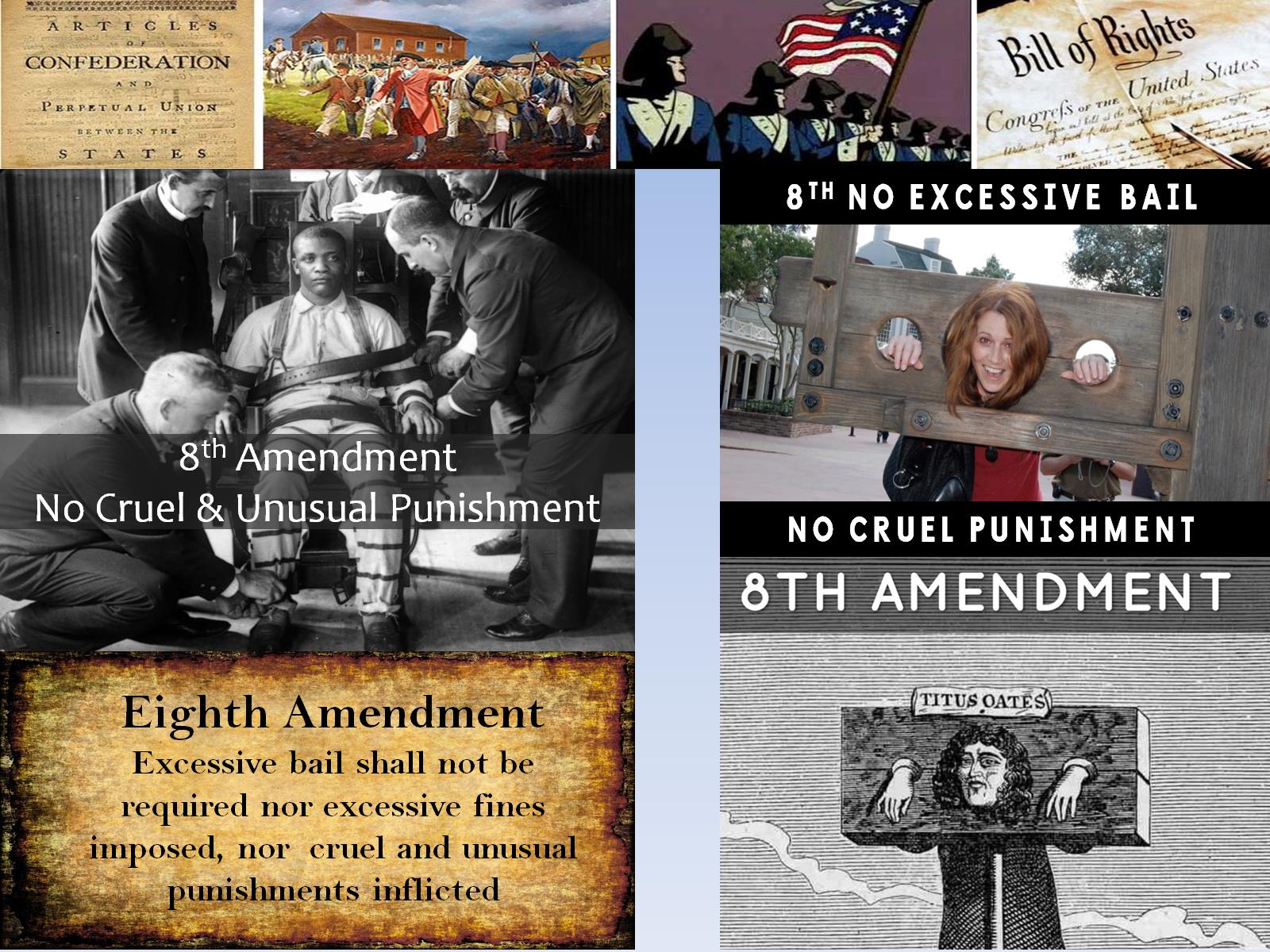 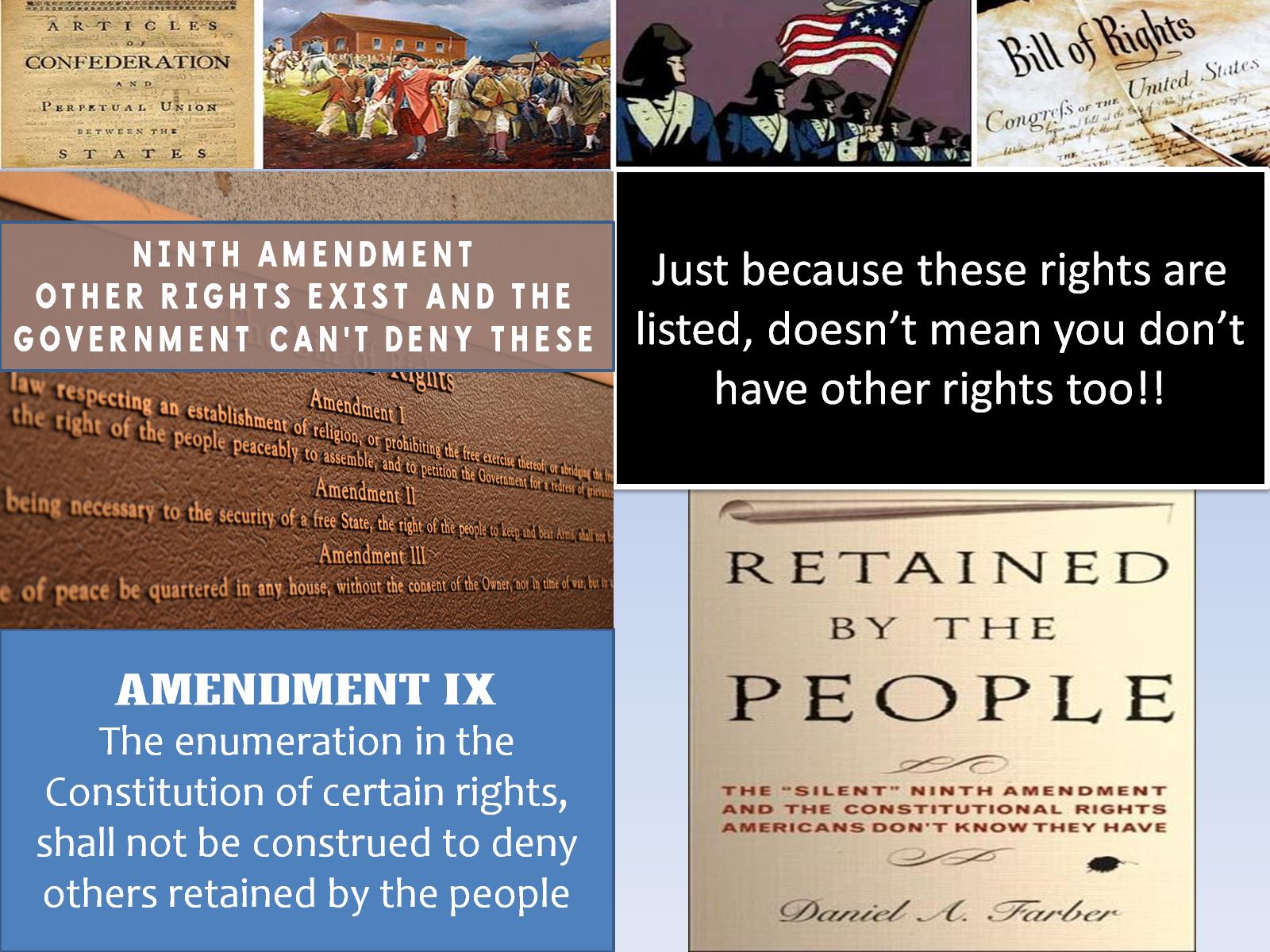 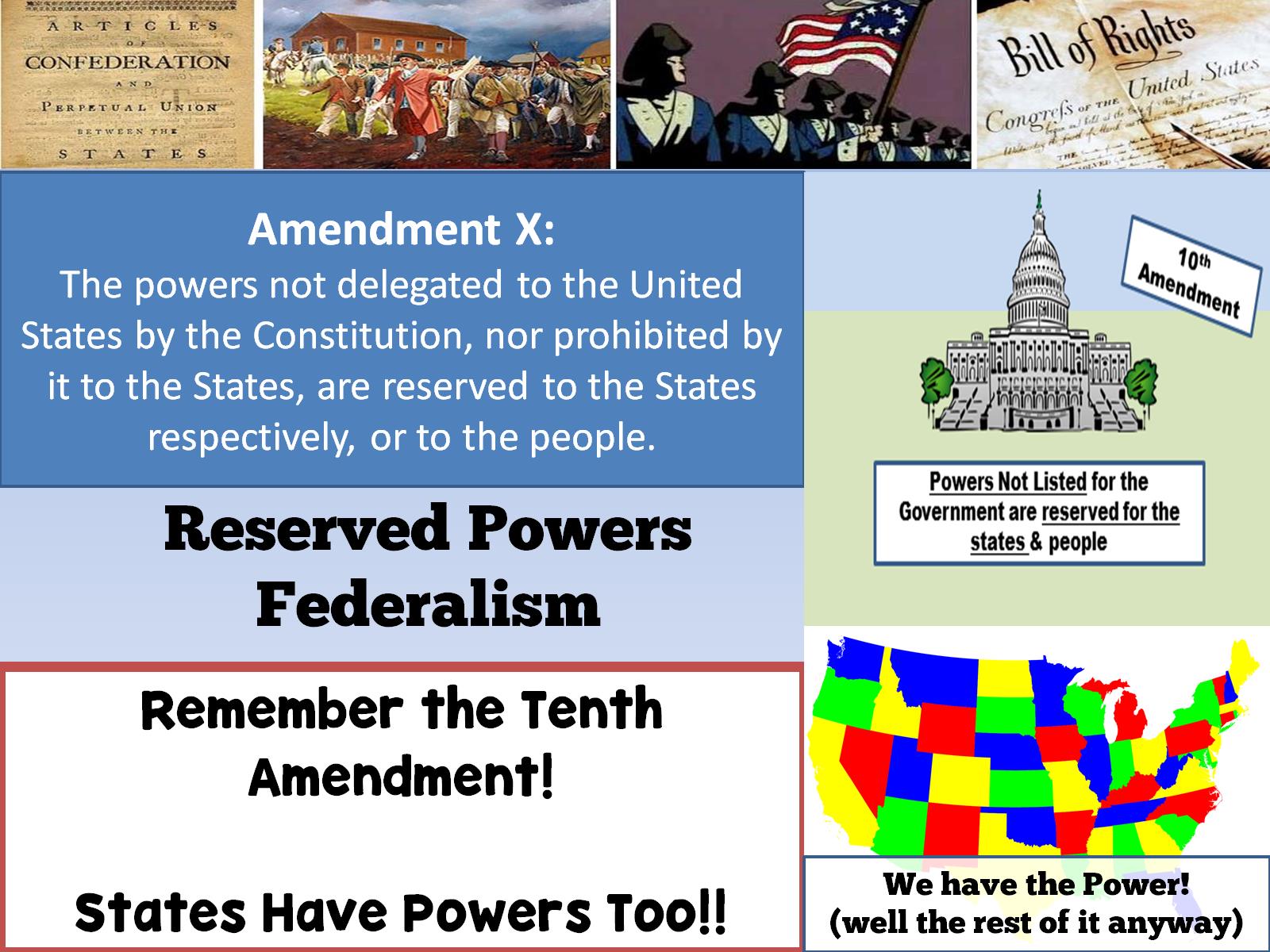 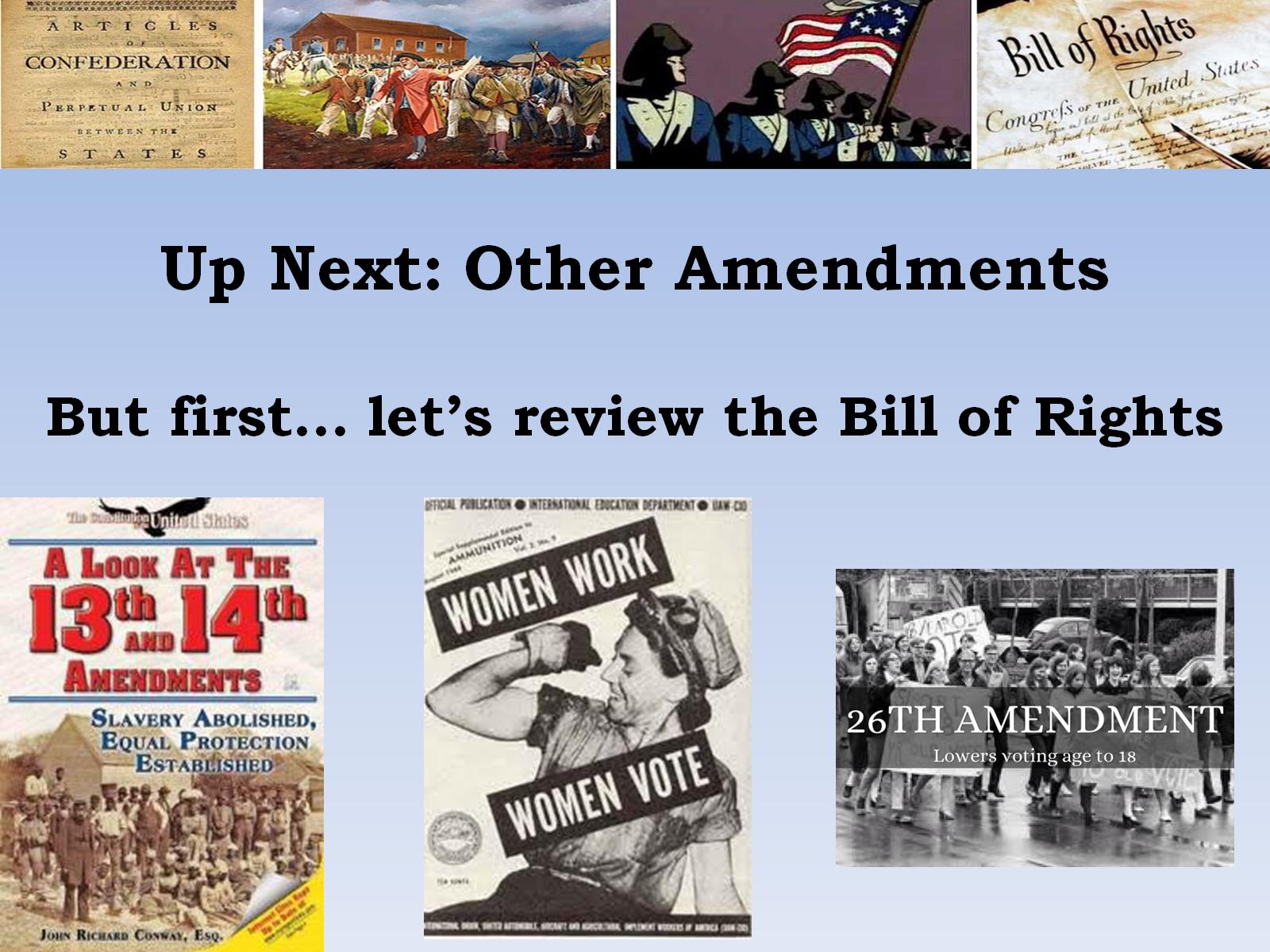 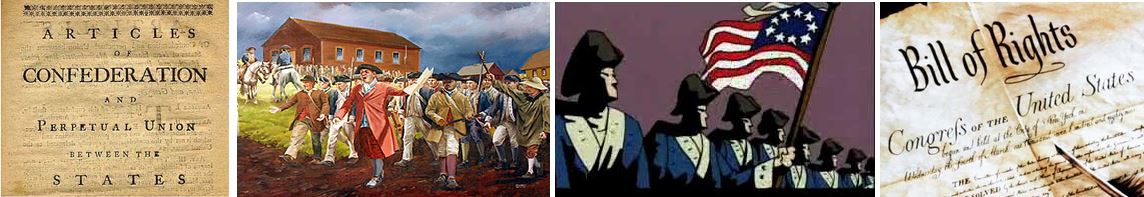 Review: Bill of Rights

Who demanded that the Bill of Rights be added to the Constitution?
The Anti-Federalists
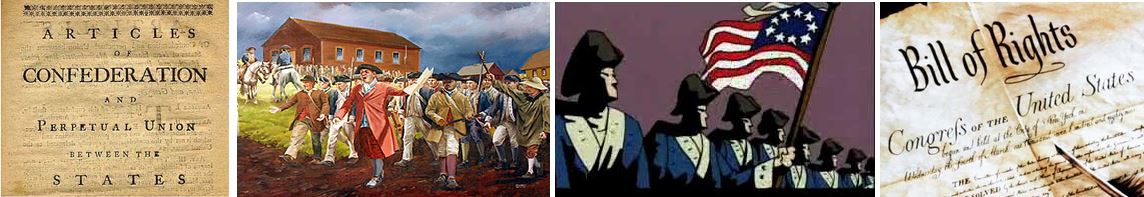 Review: Bill of Rights

Which amendment protects from quartering soldiers?
Amendment III
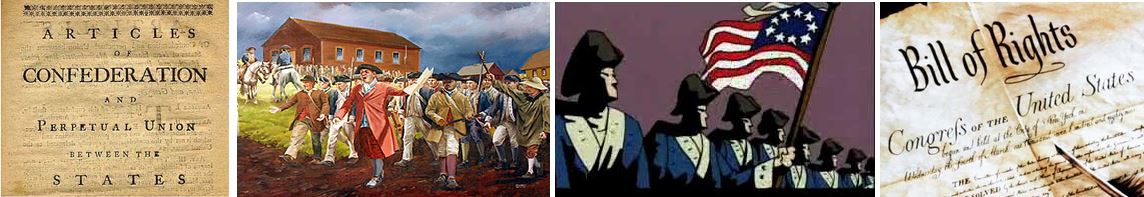 Review: Bill of Rights

What are the five freedoms from the First Amendment
Speech, press, religion, assembly & petition
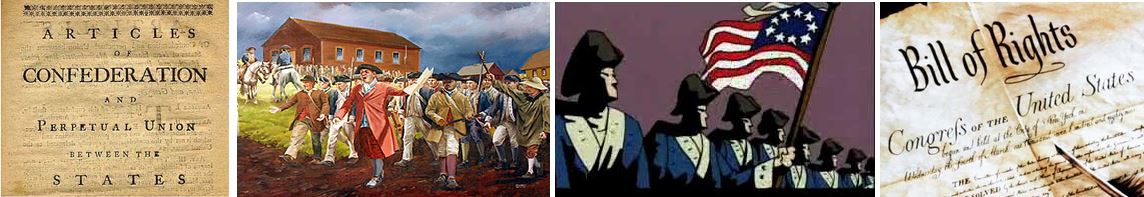 Review: Bill of Rights

Which amendment protects from “cruel & unusual punishment”
VIII
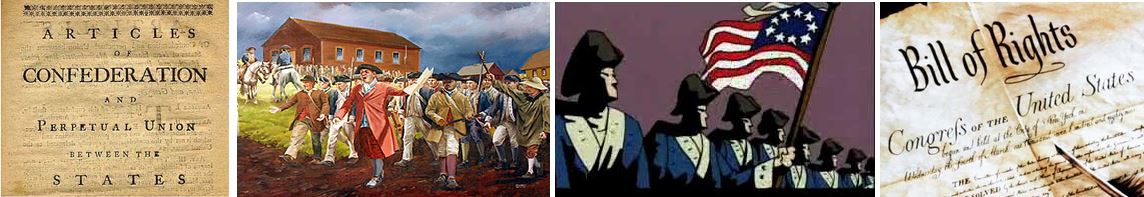 Review: Bill of Rights

Which amendment ensures a “speedy trial,” “lawyer,” & “impartial jury”?
VI
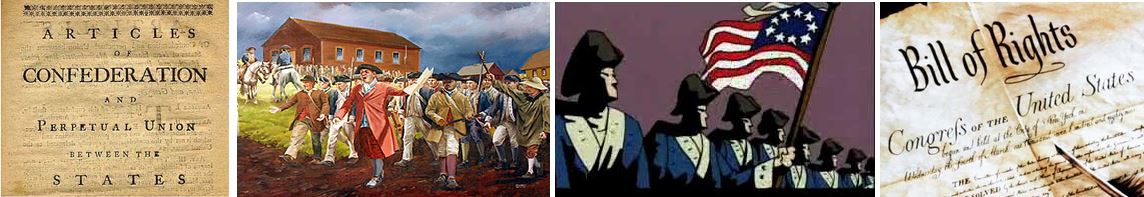 Review: Bill of Rights

What do you call when the government takes away someone’s property for public use?
Eminent domain
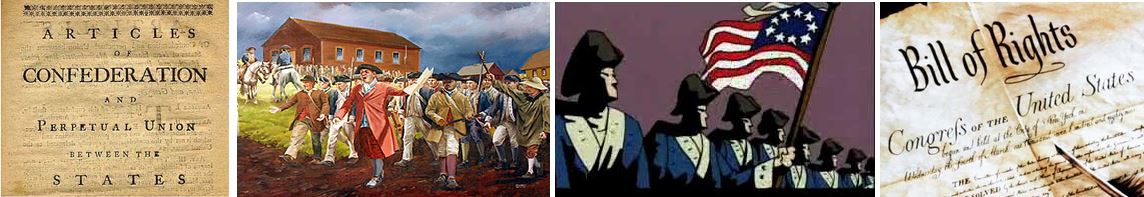 Review: Bill of Rights

Which amendment protects from unreasonable “search & seizure”?
IV
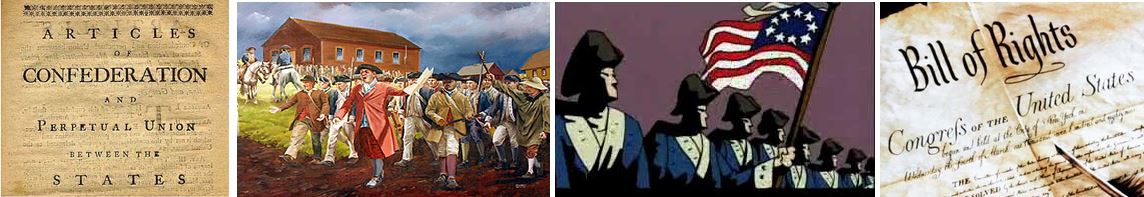 Review: Bill of Rights

Which amendment states that rights not listed belong to the people?
IX
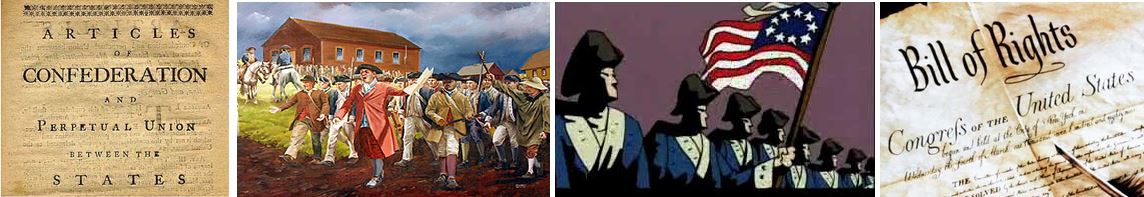 Review: Bill of Rights

What is it called that you cannot be charged with the same crime twice?
Double Jeopardy
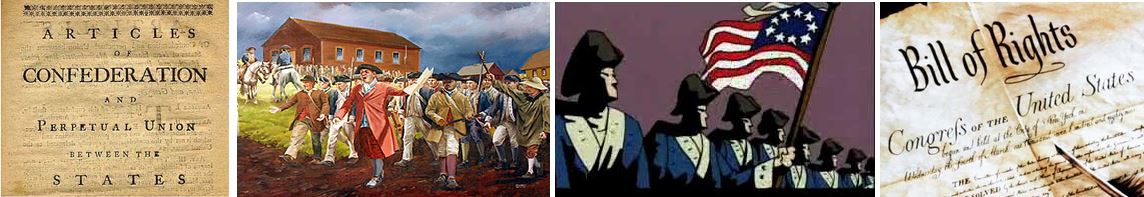 Review: Bill of Rights

What is it called when you do not have to testify against yourself?
“Self-Incrimination”
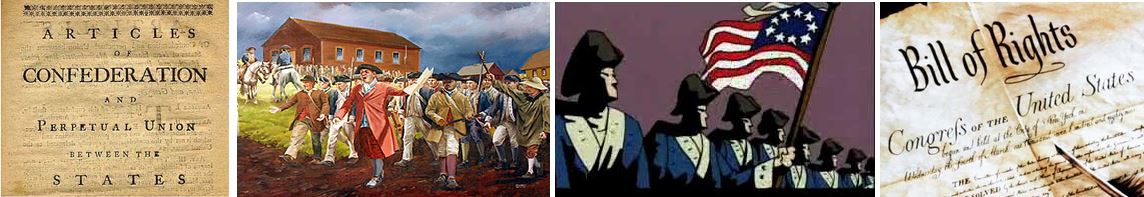 Review: Bill of Rights

Which amendment protects the right to own firearms?
II
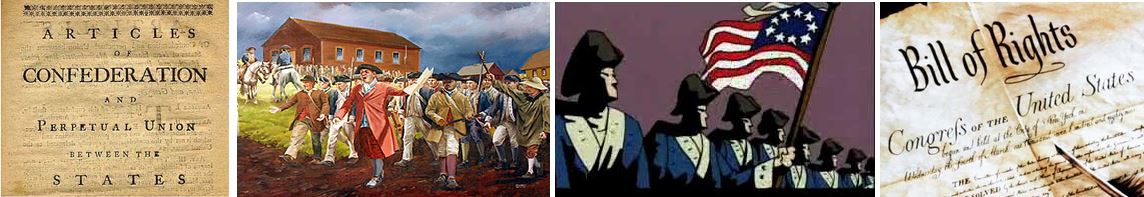 Review: Bill of Rights

Which amendment protects due process rights to a “grand jury,” “no double jeopardy,” and 
“self-incrimination”?
V